Co-Management
Moving Workloads to Intune
With the Patch My PC Team
Please Use the Raise Hand Feature
We will periodically switch between live Q&A and the slides/labs

If we have time for live questions, please use the raise hand feature and we will unmute you
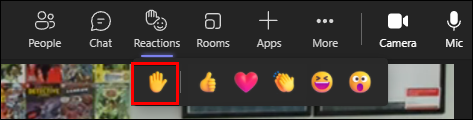 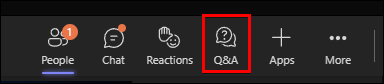 Co-management
Agenda

What is Co-management
Immediate Value
Workloads “Measure twice, cut once”…plan, plan, plan
Paths to Co-management & Prerequisites
Moving Workloads
Q and A
Co-Management

What is Co-management?
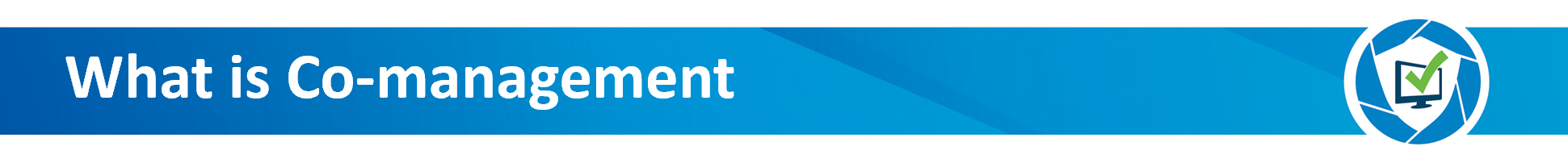 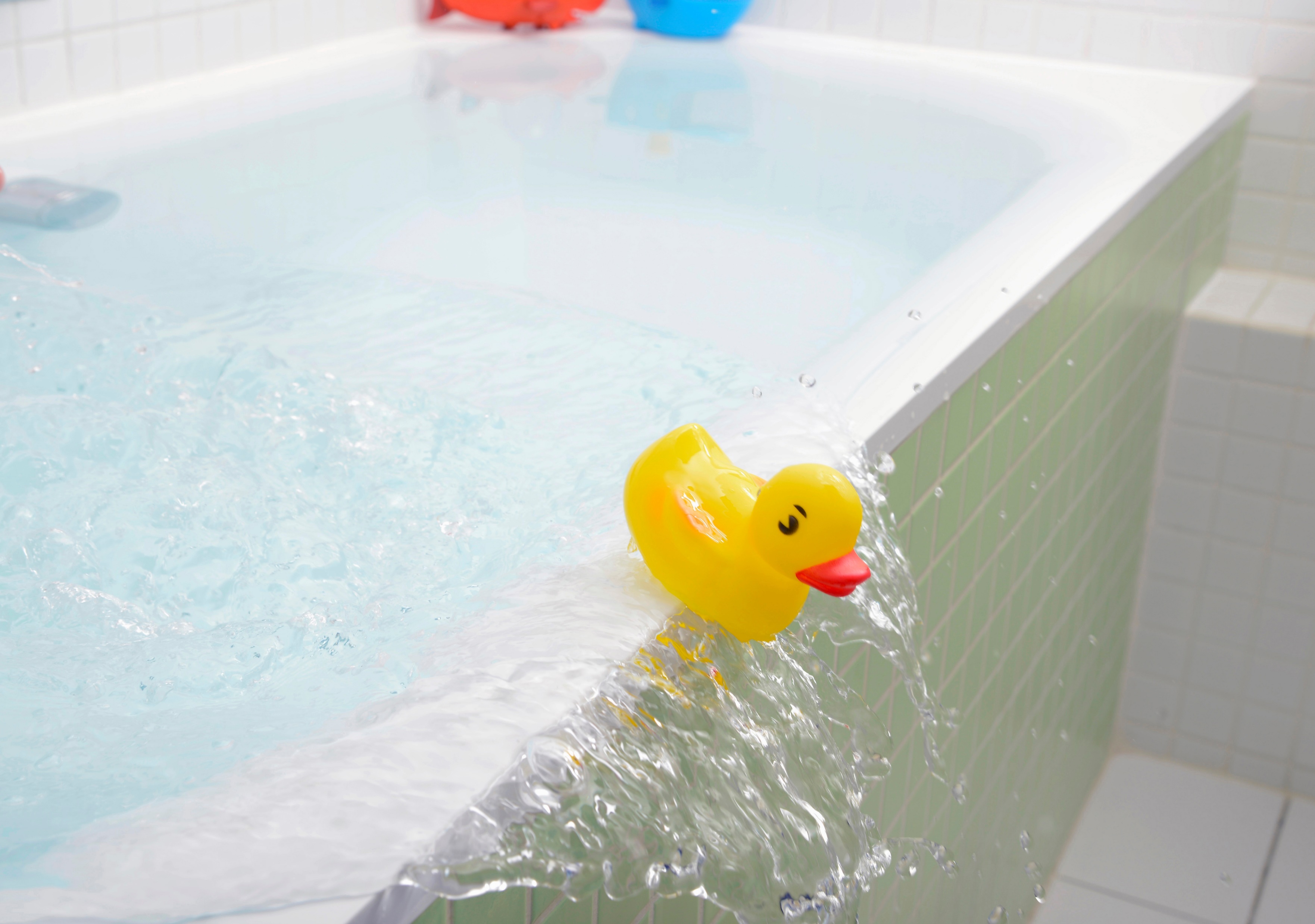 A feature that attaches Configuration Manager clients to the Microsoft cloud

A way to prevent policy conflict when the floodgates are opened as  devices enroll to Intune by managing which agent policy is enforced from
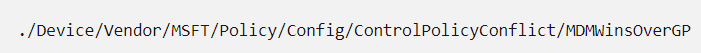 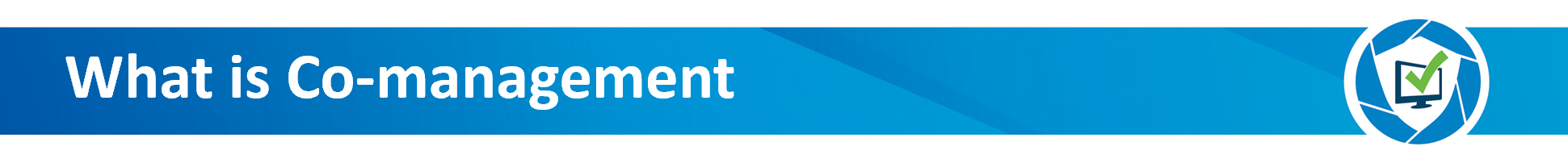 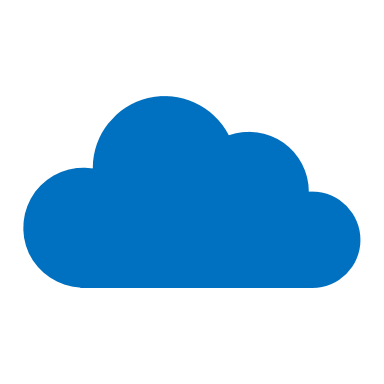 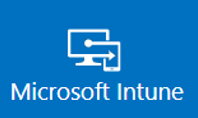 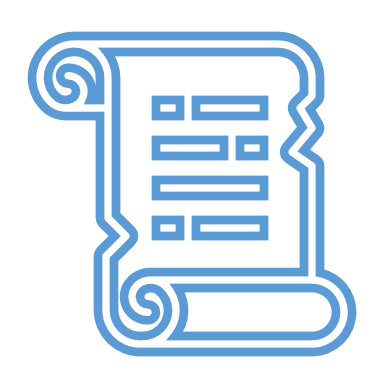 MDM Agent
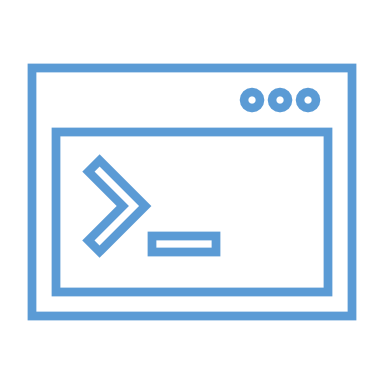 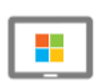 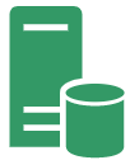 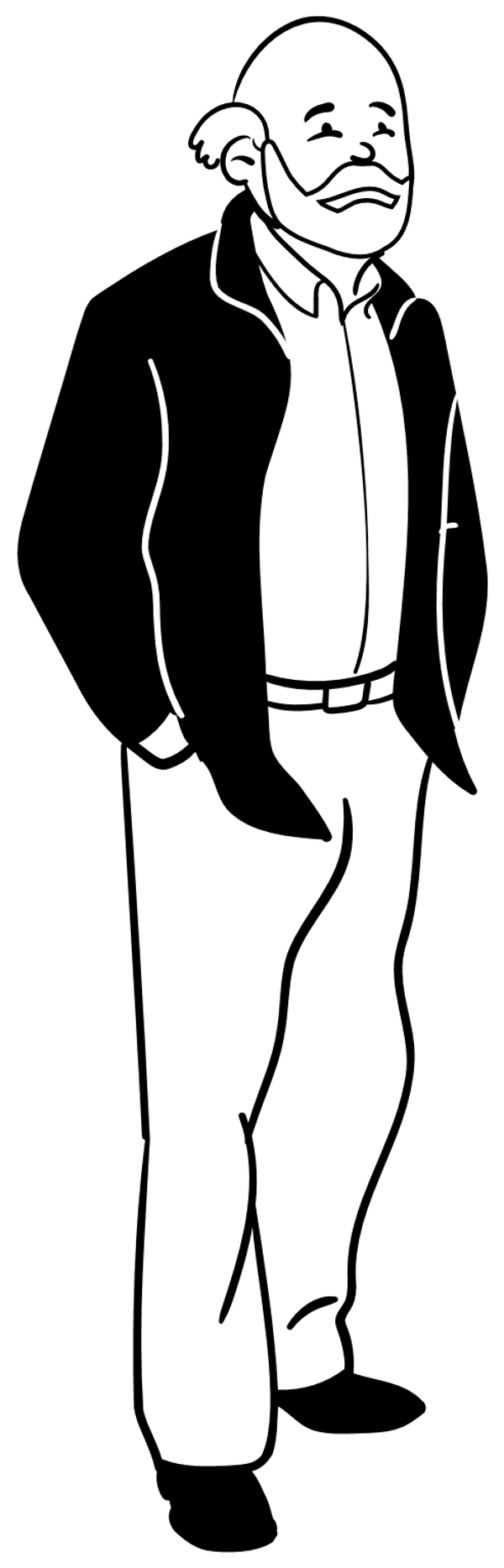 Windows 10/11
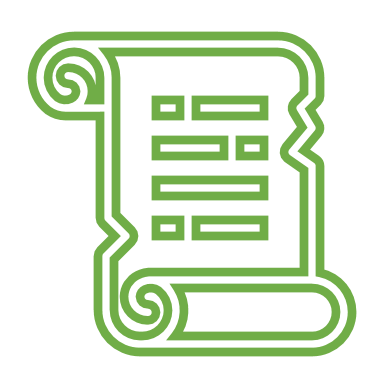 ConfigMgr Client
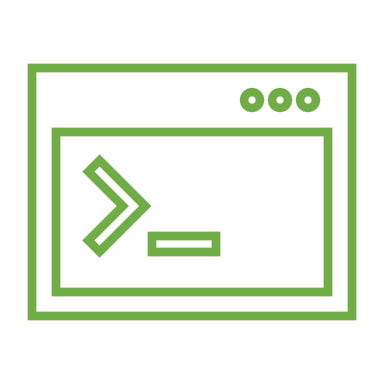 Configuration Manager
GPO ?
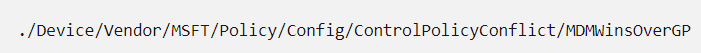 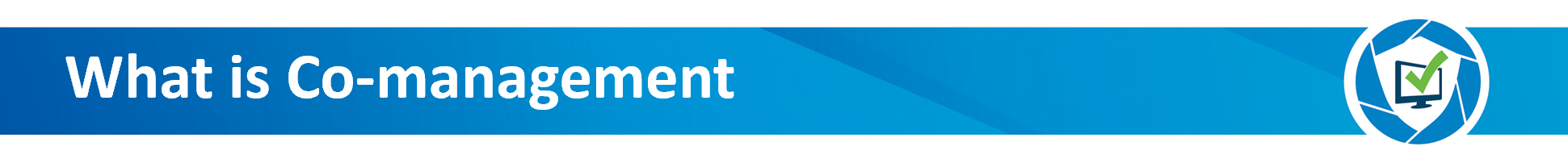 Is it Tenant Attach?

No. Tenant attach sets up synchronization between your Configuration Manager site and your Intune tenant so you can see Configuration Manager devices in the Microsoft Intune admin center. 

       
       Takeaway Knowledge

Co-management connects devices to Intune/ConfigMgr
Tenant attach connects ConfigMgr to Intune
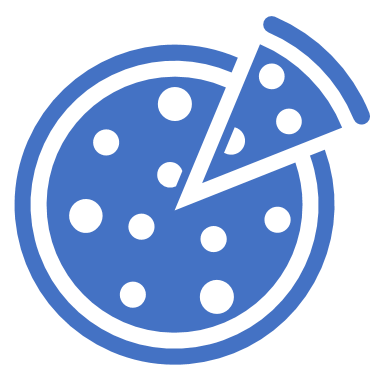 Co-Management

Immediate Value
Immediate Value
For existing ConfigMgr clients
Conditional access with device compliance
Include Configuration Items and Baselines in CA
Intune-based remote actions, for example: restart, remote control, or factory reset
Centralized visibility of device health
Modern provisioning with Windows Autopilot
Remote actions
Intune Scripts *
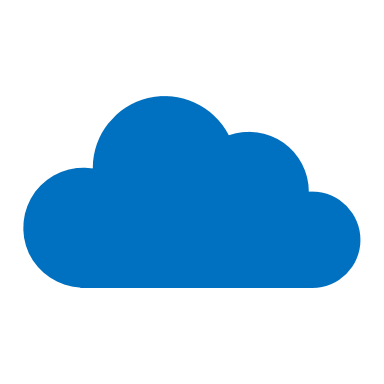 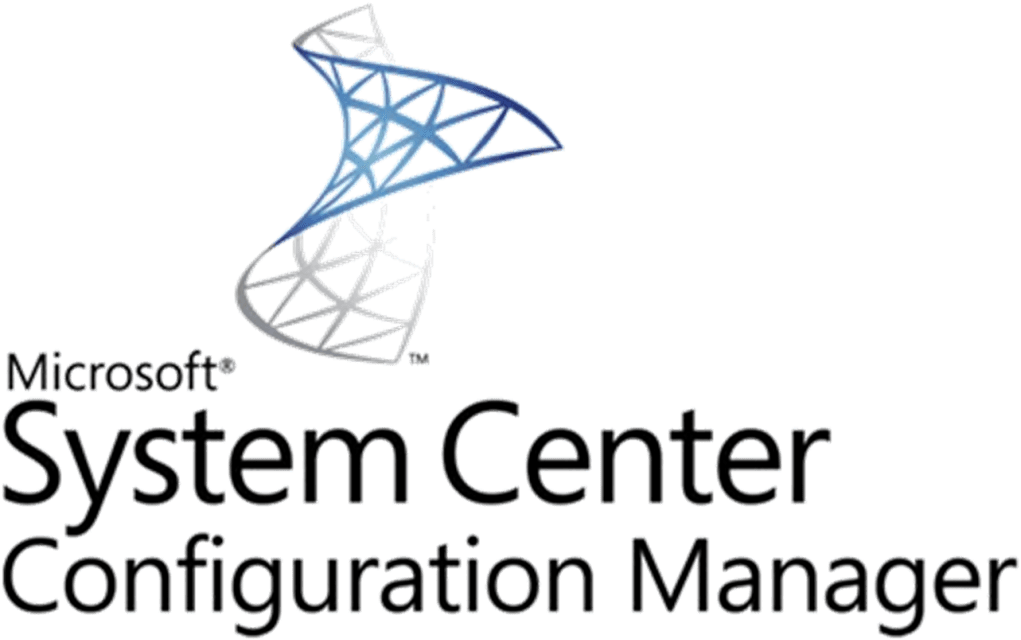 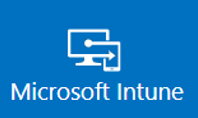 * W10 1903+ even without Client apps workload
Immediate Value
For existing Intune enrolled devices

Rich inventory using ConfigMgr HINV
Better reporting?
Windows Autopilot Task Sequences (PROVISIONTS)
Leverage advanced compliance tests using ConfigMgr baselines for AAD compliance evaluation
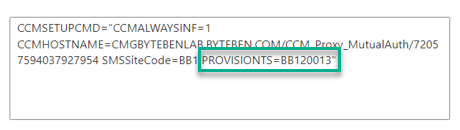 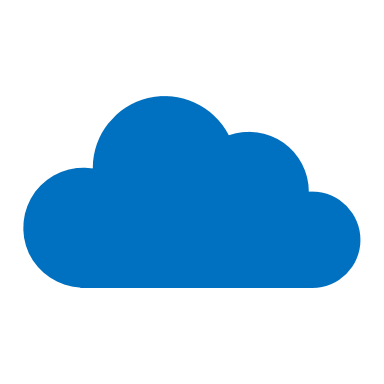 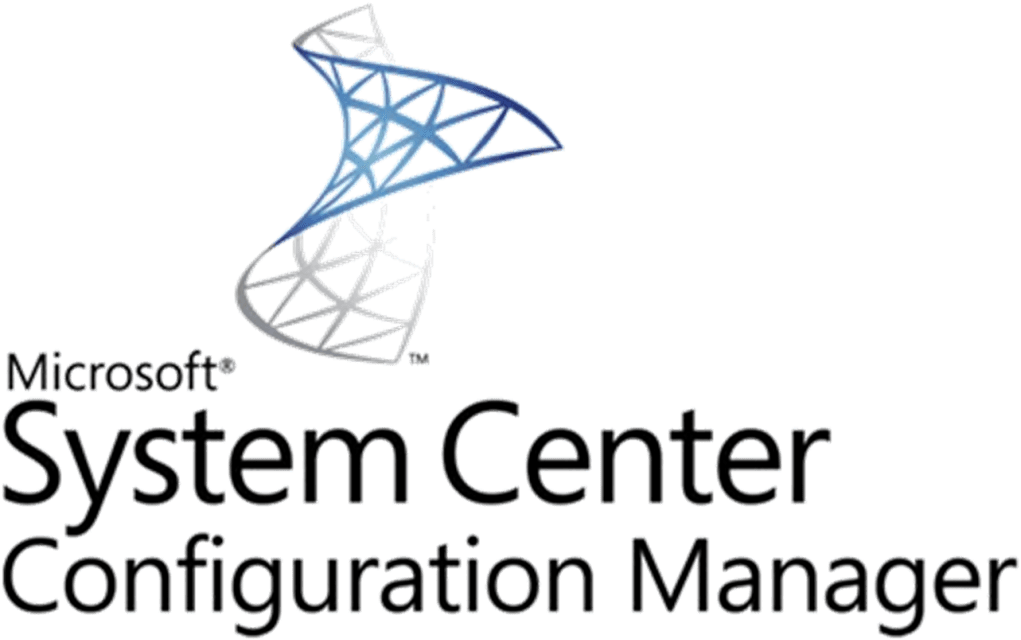 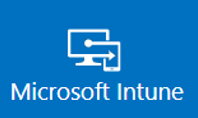 Co-Management

Workloads“Measure twice, cut once”…plan, plan, plan
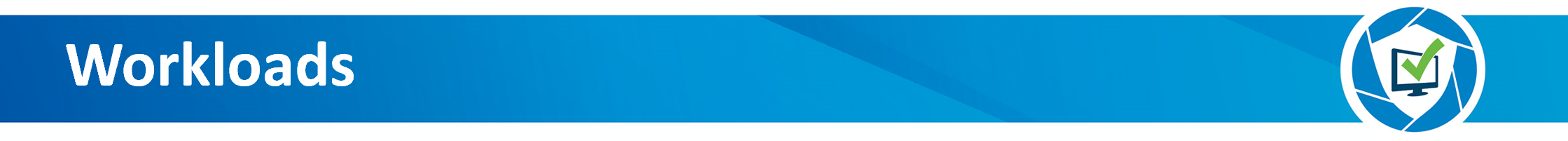 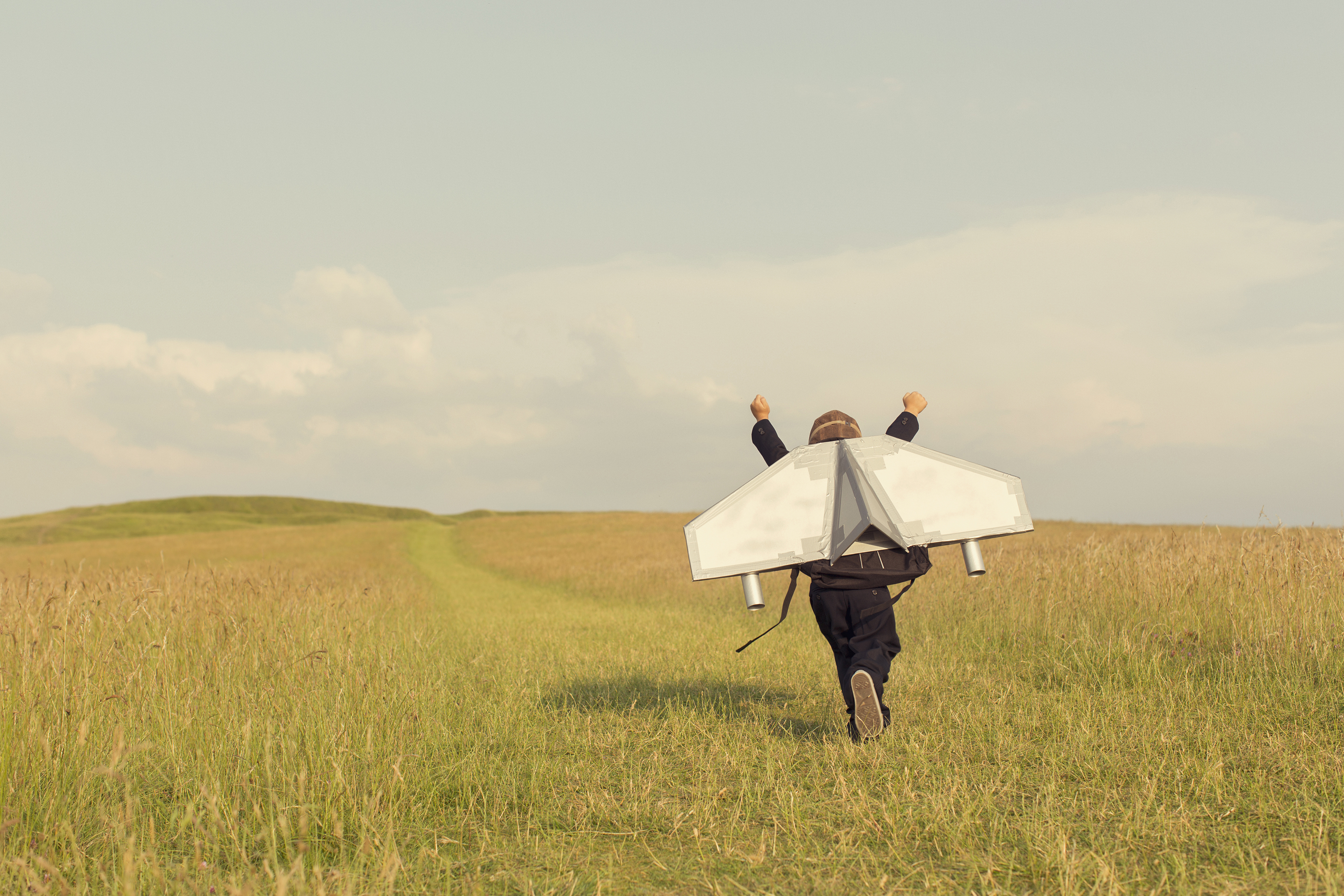 Co-management supports the following workloads:-

Compliance policies
Windows Update policies
Endpoint Protection
Device configuration
Office Click-to-Run apps
Client apps
Resource Access Policies
Wanna be a pilot?
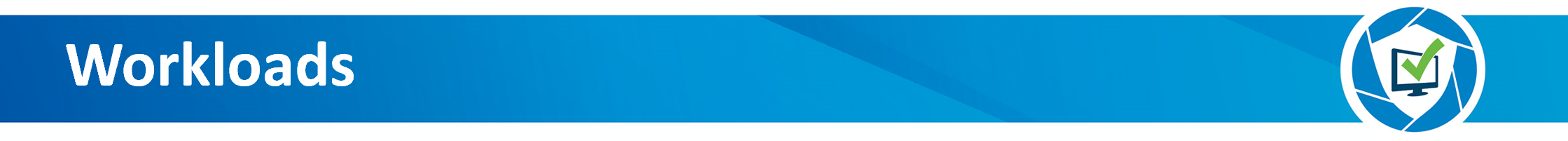 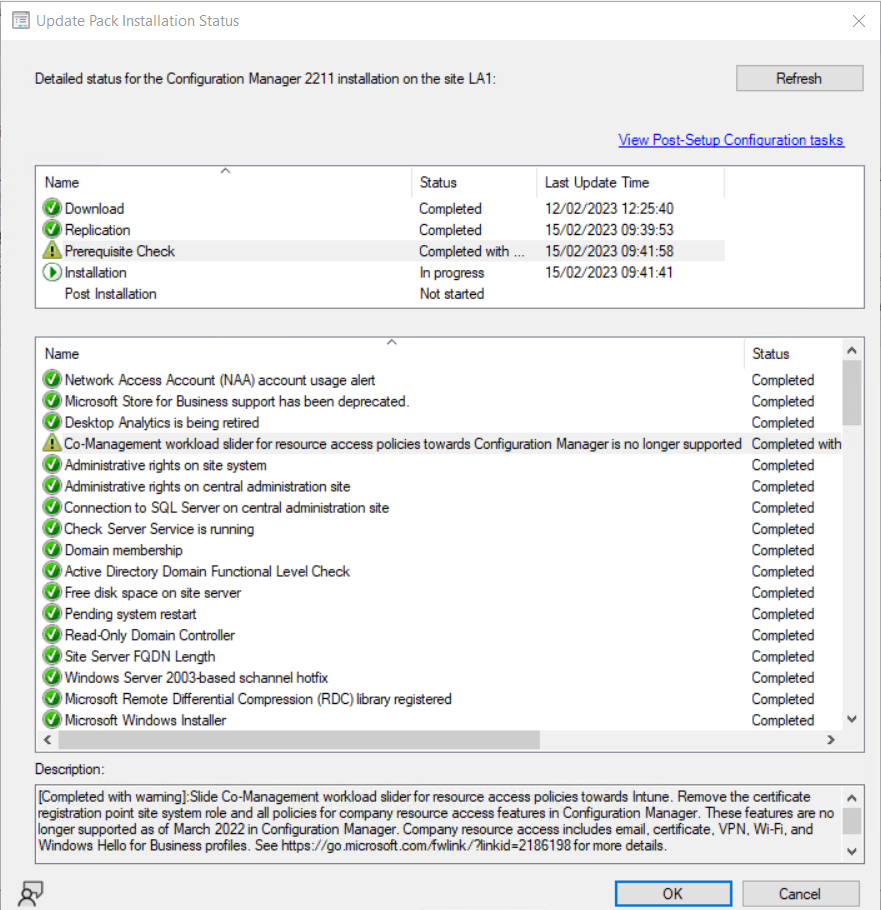 Resource access policies (deprecated in 2203)
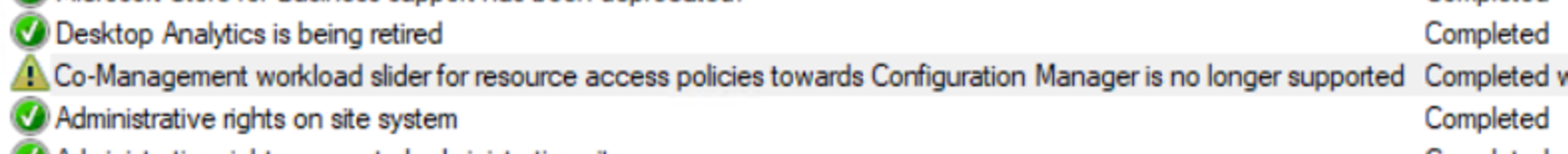 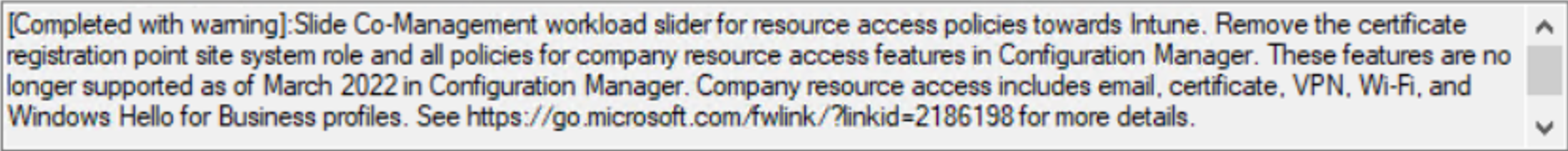 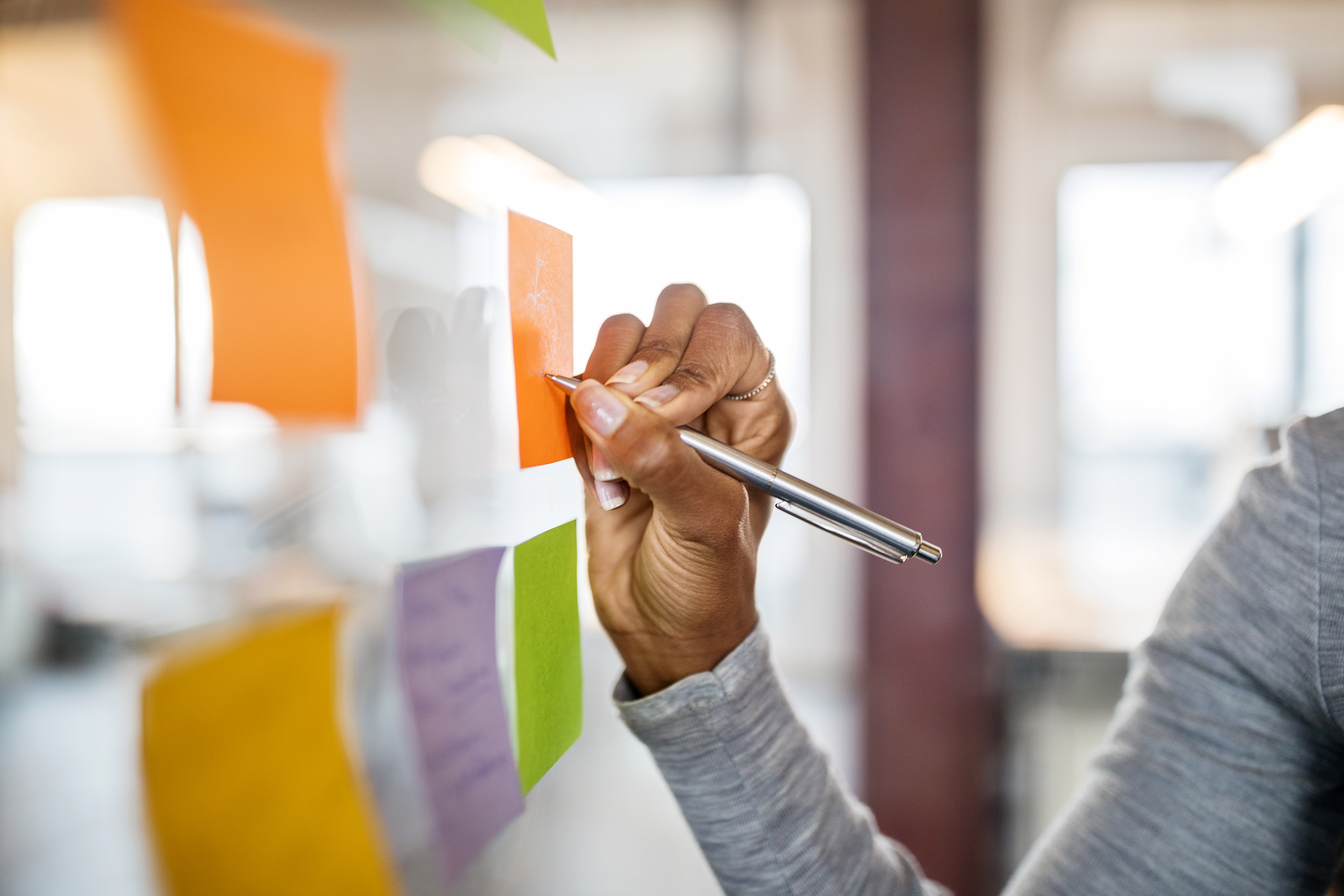 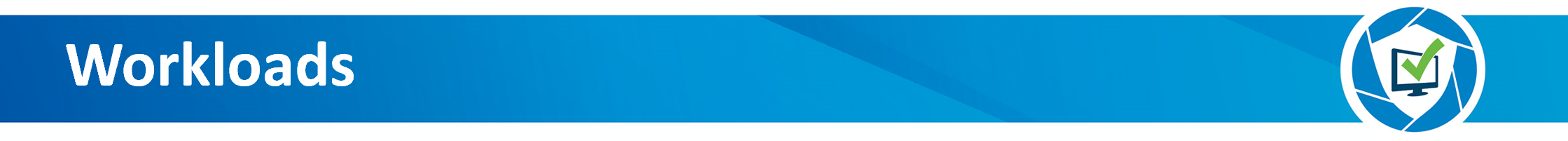 Planning is the most important thing you should do!

ConfigMgr Collections (Pilot)
Policy Conflict – CSP Matching?
Existing Policy dangers
Client apps might catch you!
Co-Management

Paths to Co-management & Prerequisites
Paths to Co-management & Prerequisites
There are two main paths to reach Co-management:-

Existing Configuration Manager clients
Windows 10/11 devices already managed by Configuration Manager

Internet Born Clients
Windows 10/11 devices that are Azure AD Joined and managed by Intune
Paths to Co-management & Prerequisites
Existing Configuration Manager clients

Hybrid Azure AD
One of the following Azure AD hybrid identity options:
Password hash synchronization with Seamless Single Sign-on (SSO)
Pass-through authentication with Seamless Single Sign-on (SSO)
Federated SSO (with Active Directory Federation Services (AD FS))
Azure AD Connect
Azure AD Premium license (EMS? ADP1 + Intune)
Configure hybrid Azure AD-join (choo+se one option):
For managed domains
For federated domains
Client agent setting for hybrid Azure AD-join
Configure auto-enrollment of devices to Intune
Enable co-management in Configuration Manager
Paths to Co-management & Prerequisites
Existing Configuration Manager clients

Devices need line of sight, in the SYSTEM context *
device.login.microsoftonline.com (443)
enterpriseregistration.windows.net (443)
Login.microsoftonline.com (443)

Global Administrator (to configure the co-management service)
ADDS Enterprise Administrator (to setup SCP for Hybrid AAD during AAD Connect Setup Wizard)
ConfigMgr Administrator (with all roles in scope)
MDM User Scope set to All/Some

* Authenticated proxy could mean issues for you
Paths to Co-management & Prerequisites
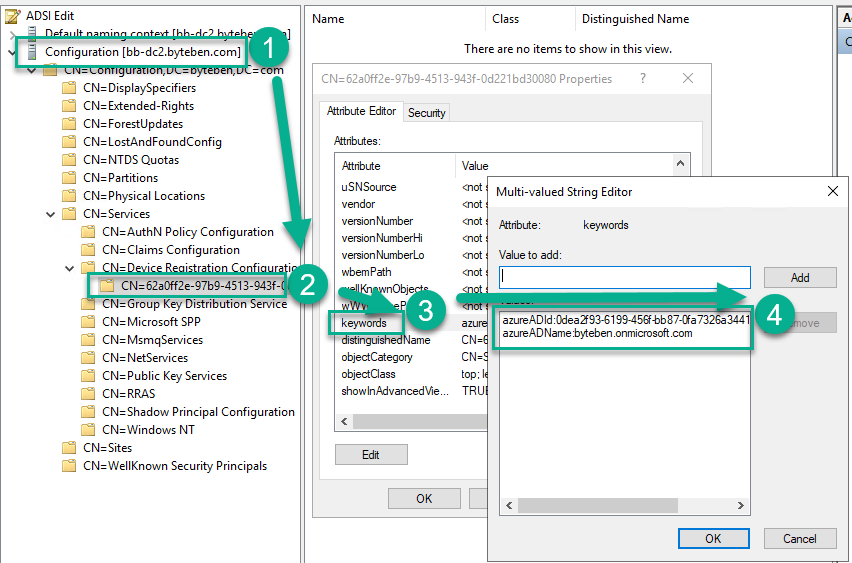 Hybrid Azure AD Join

HAAD Join wizard in AAD Connect publishes the AAD tenant information to a Service Connection Point (or SCP) in ADDS

CN=62a0ff2e-97b9-4513-943f-0d221bd30080 

Domain Joined Windows 10 clients will query this information and automatically register with Azure AD
Paths to Co-management & Prerequisites
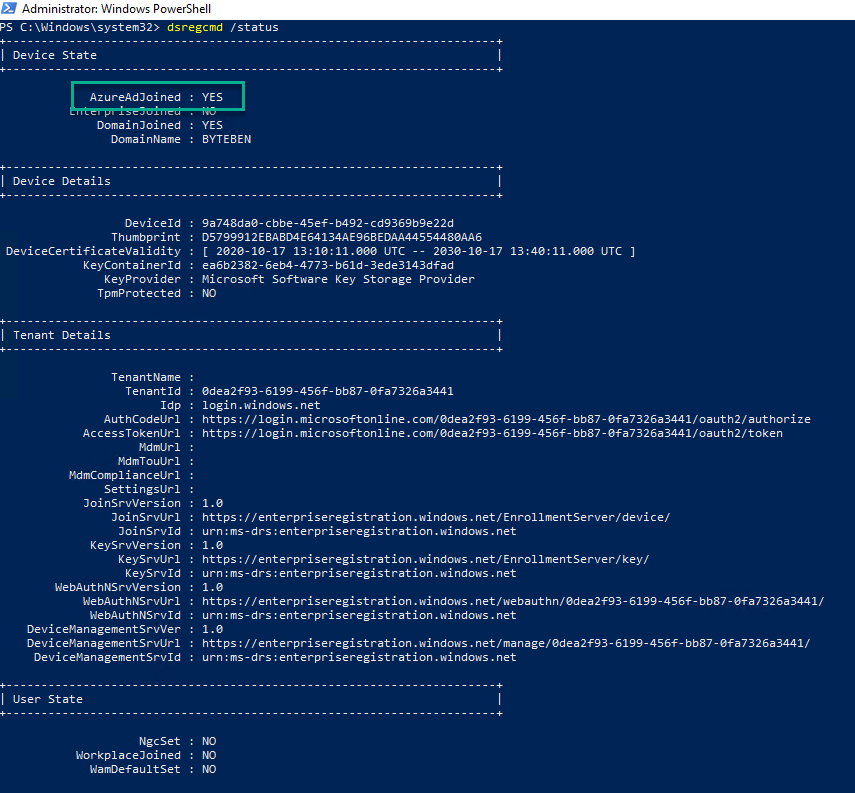 dsregcmd /status
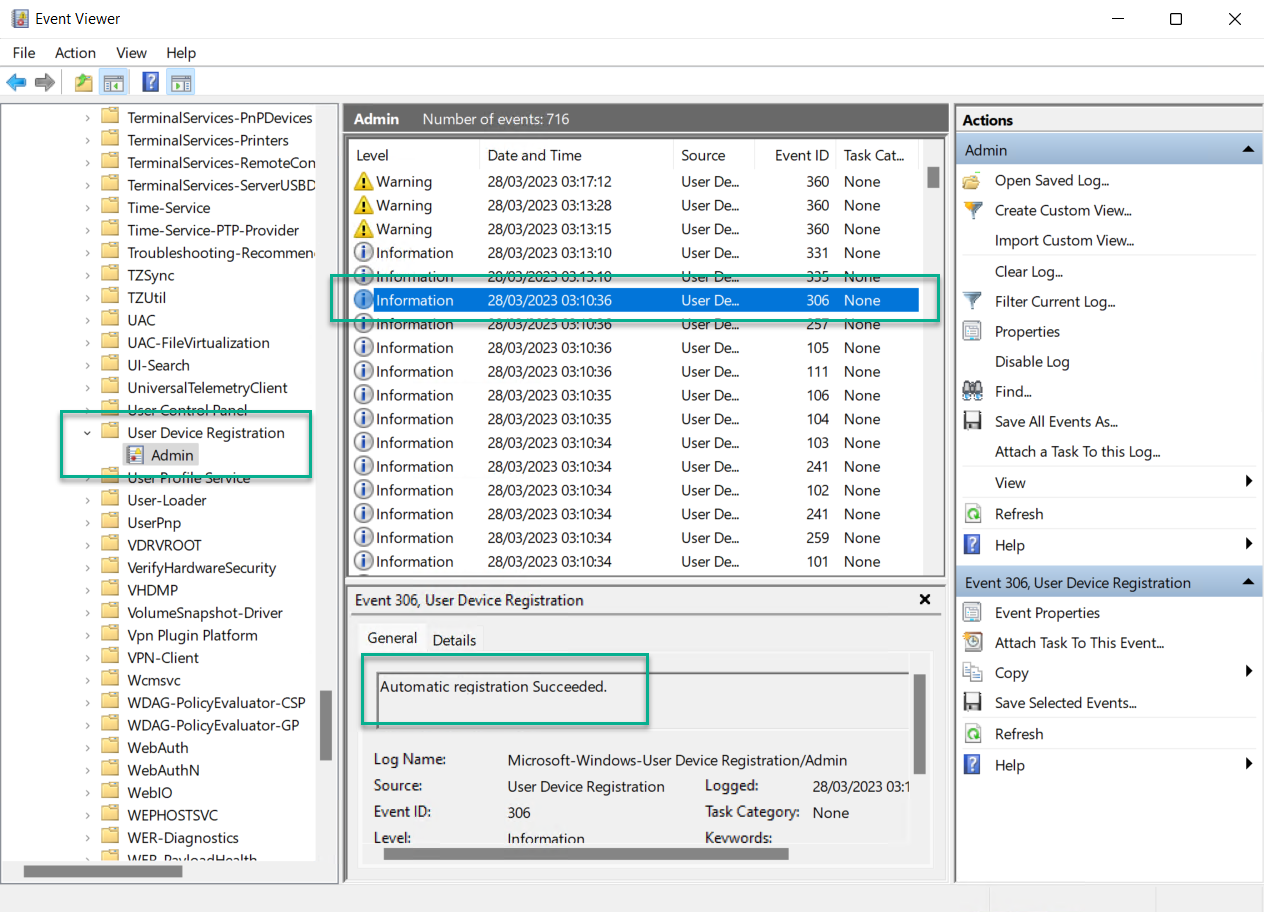 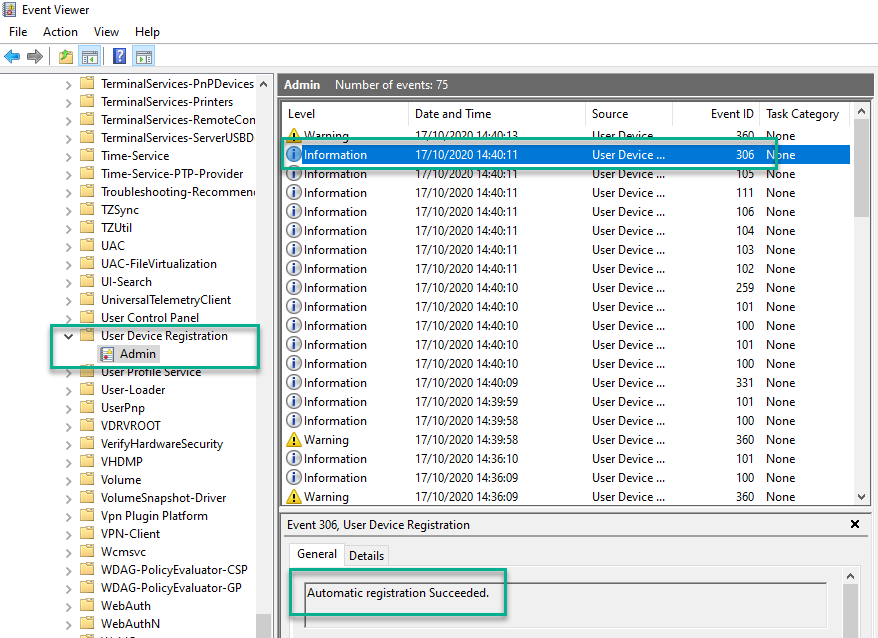 Paths to Co-management & Prerequisites
Intune Enrolment

When the co-management is enabled, the Comanagement policy will hit the device and Intune enrolment is checked
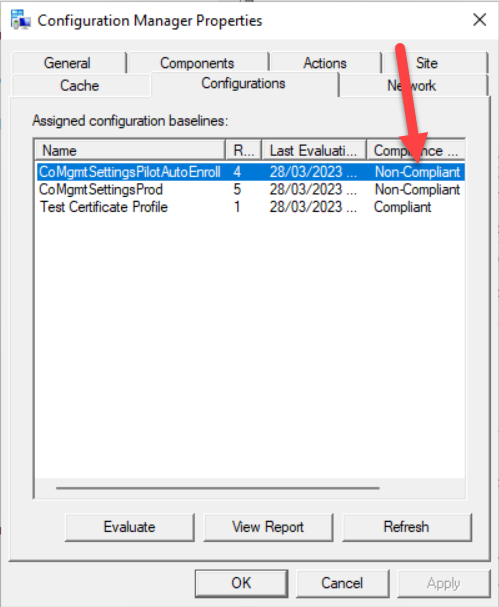 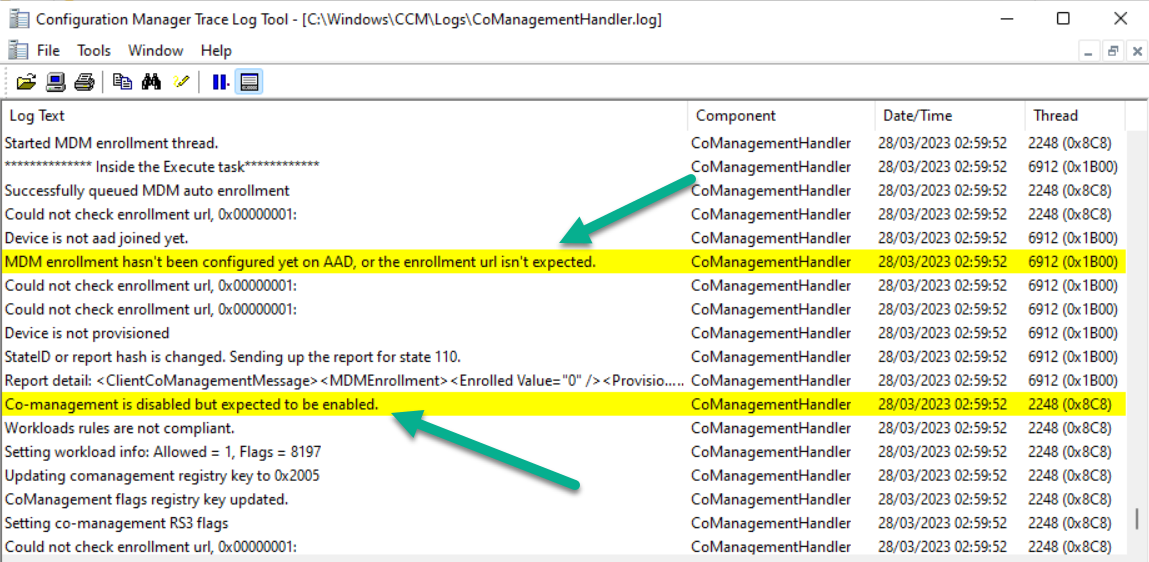 Paths to Co-management & Prerequisites
Intune Enrolment

Enrolment is scheduled and staggered across devices across the organisation
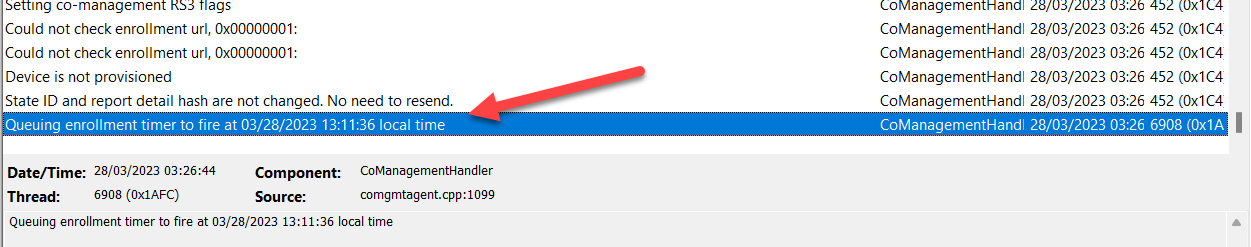 Devices are enrolled into Intune based on their Azure AD device token, and not a user token. This means only the default Intune enrollment restriction will apply to the enrollment.
Paths to Co-management & Prerequisites
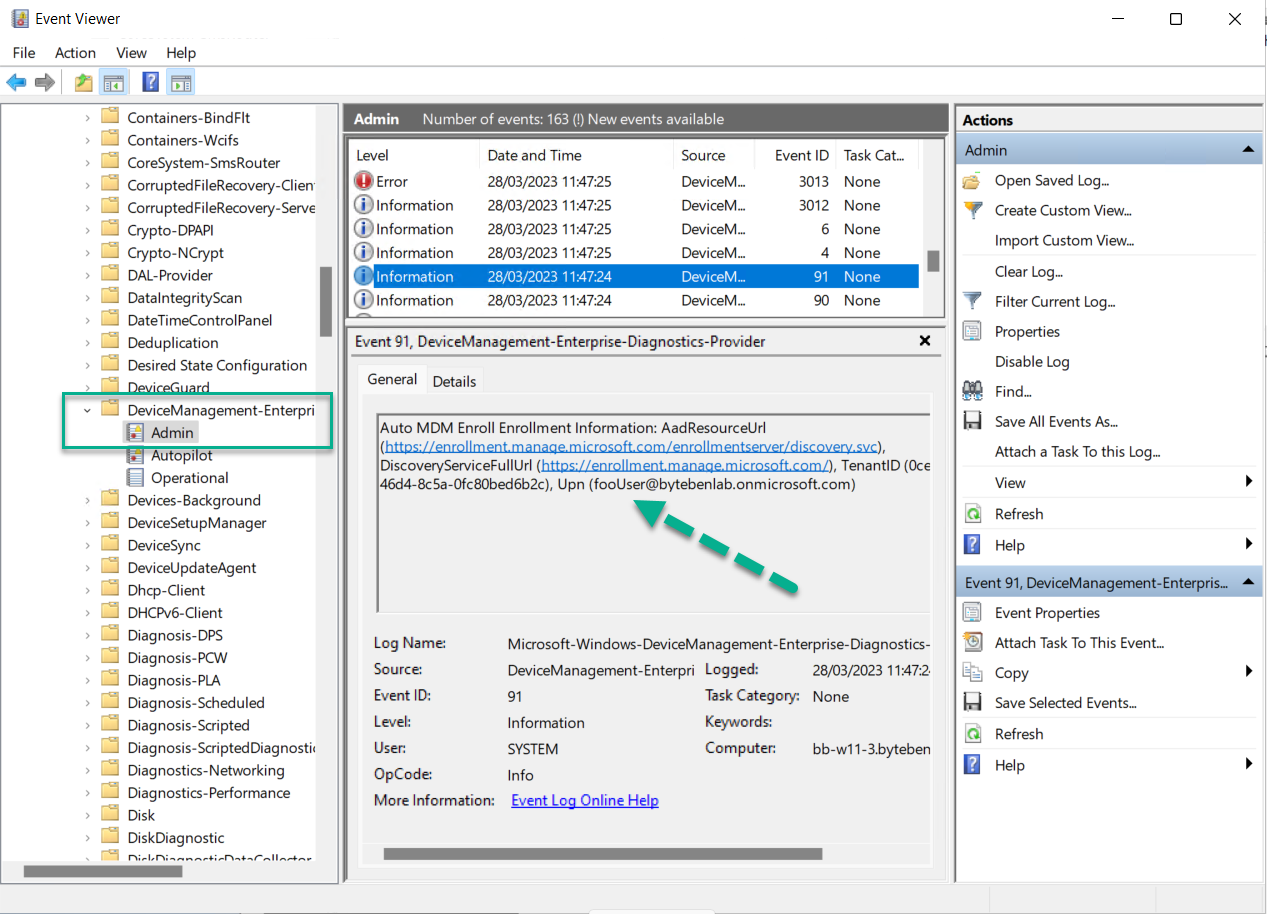 Intune Enrolment

Device enrolled with AAD Device Credential

UPN: foouser@tenant.onmicrosoft.com
Paths to Co-management & Prerequisites
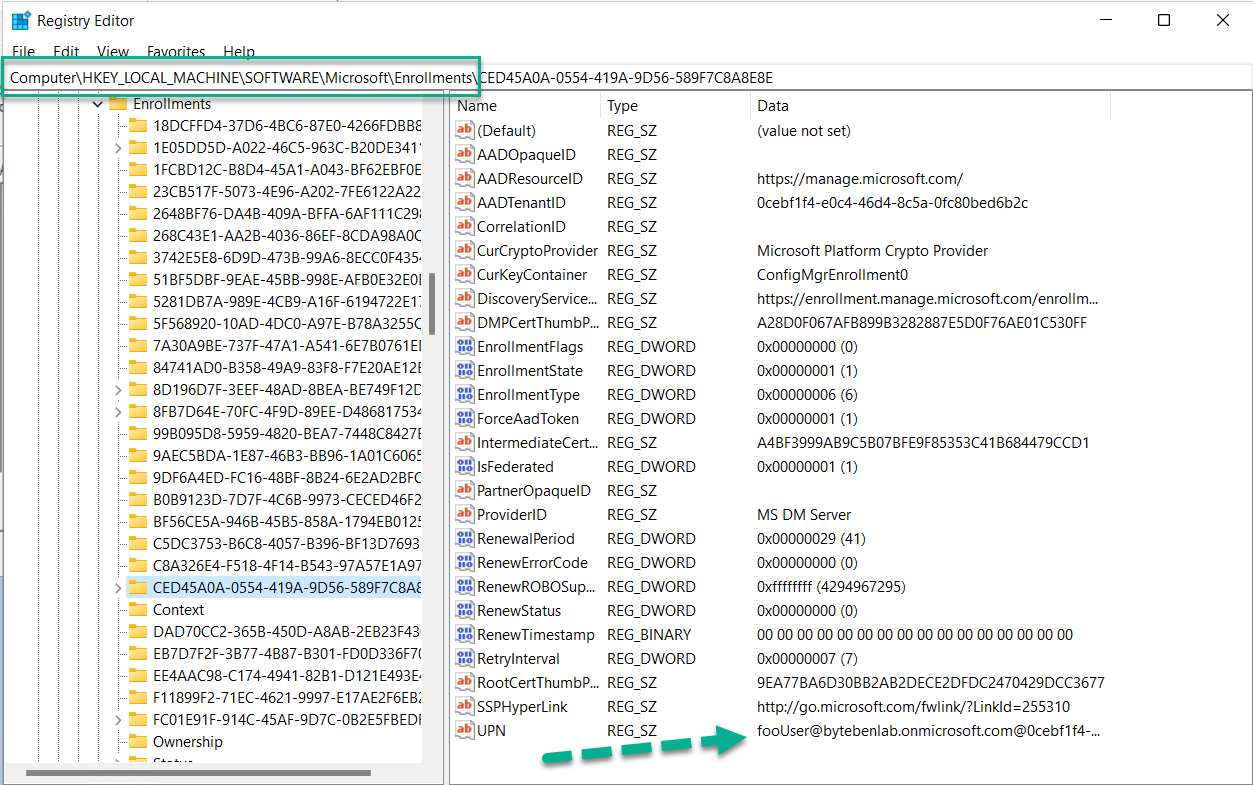 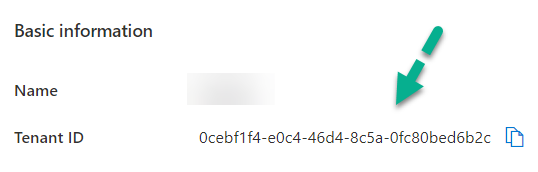 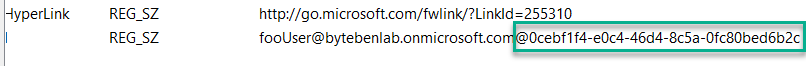 Paths to Co-management & Prerequisites
Internet “Born” Clients

Line of sight to Configuration Manager
Cloud Management Gateway?
VPN? (hands up who still uses a VPN)
Intranet connected

How do ConfigMgr clients authenticate to the management point?
Certificates (PKI)
Certificates (EHTTP)
AAD Authentication (Token)
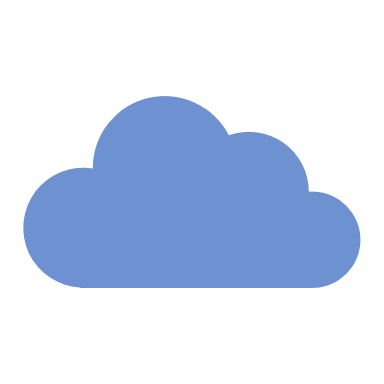 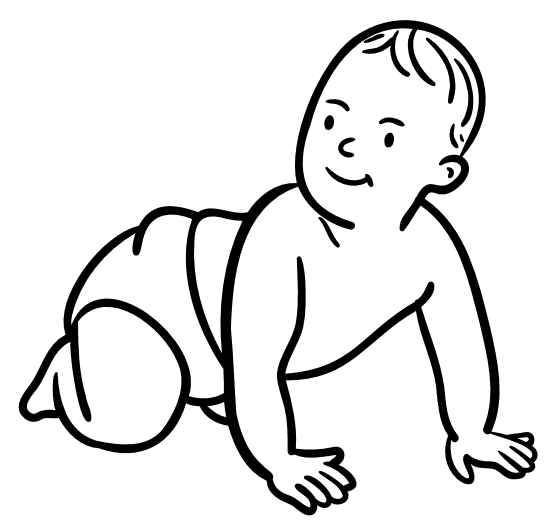 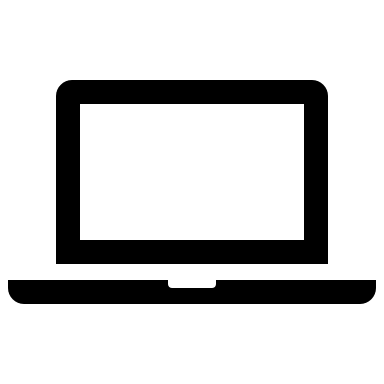 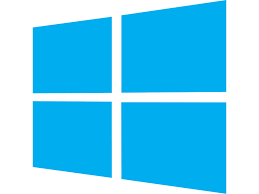 Paths to Co-management & Prerequisites
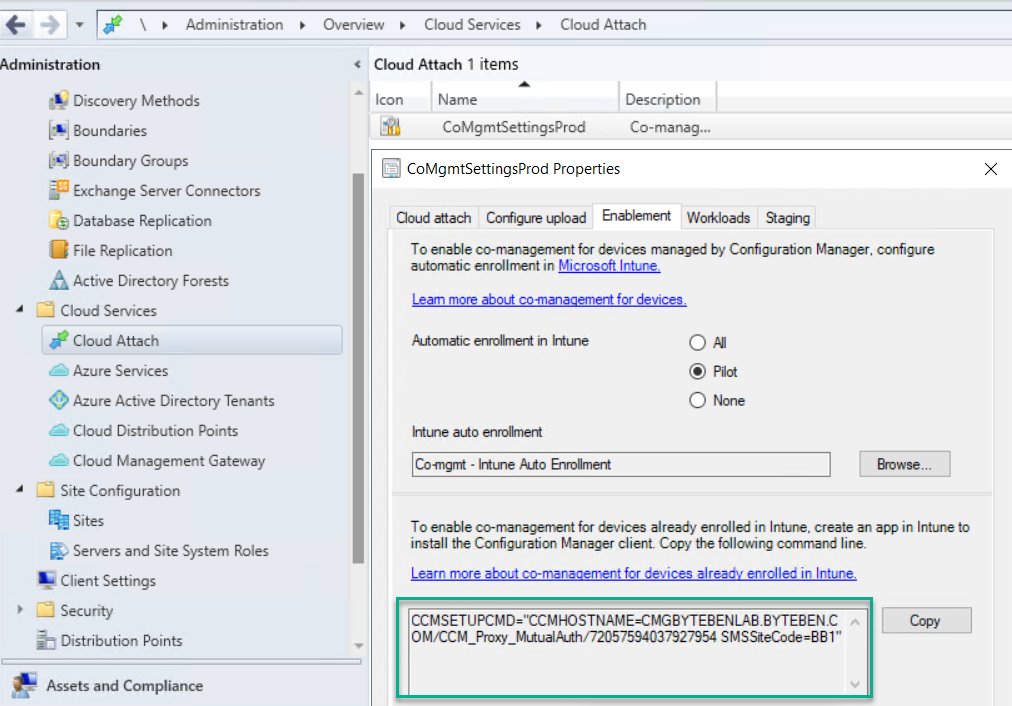 Paths to Co-management & Prerequisites
Internet Born Clients

Stop deploying the ConfigMgr client as a LOB or Win32 app – there is a better way
The co-management policy automatically installs the ConfigMgr client as a first-party app during Autopilot Enrollment Status page (ESP) phase of the first run experience.
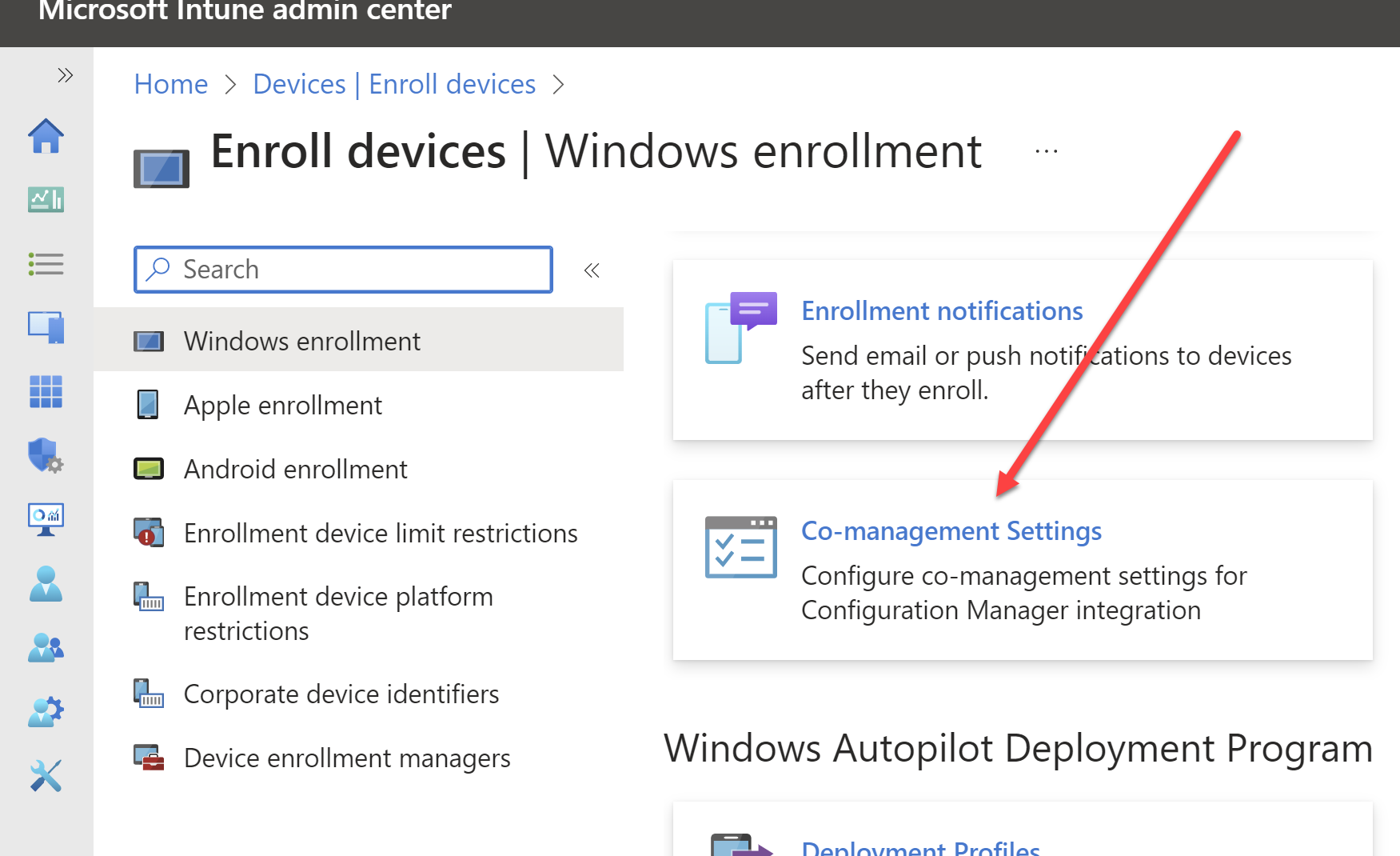 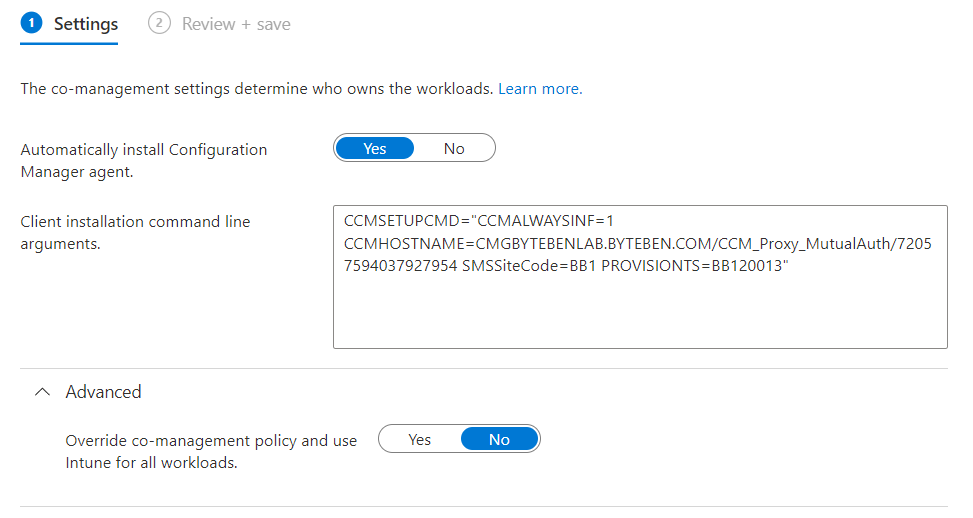 Co-Management

Moving Workloads
Moving Workloads
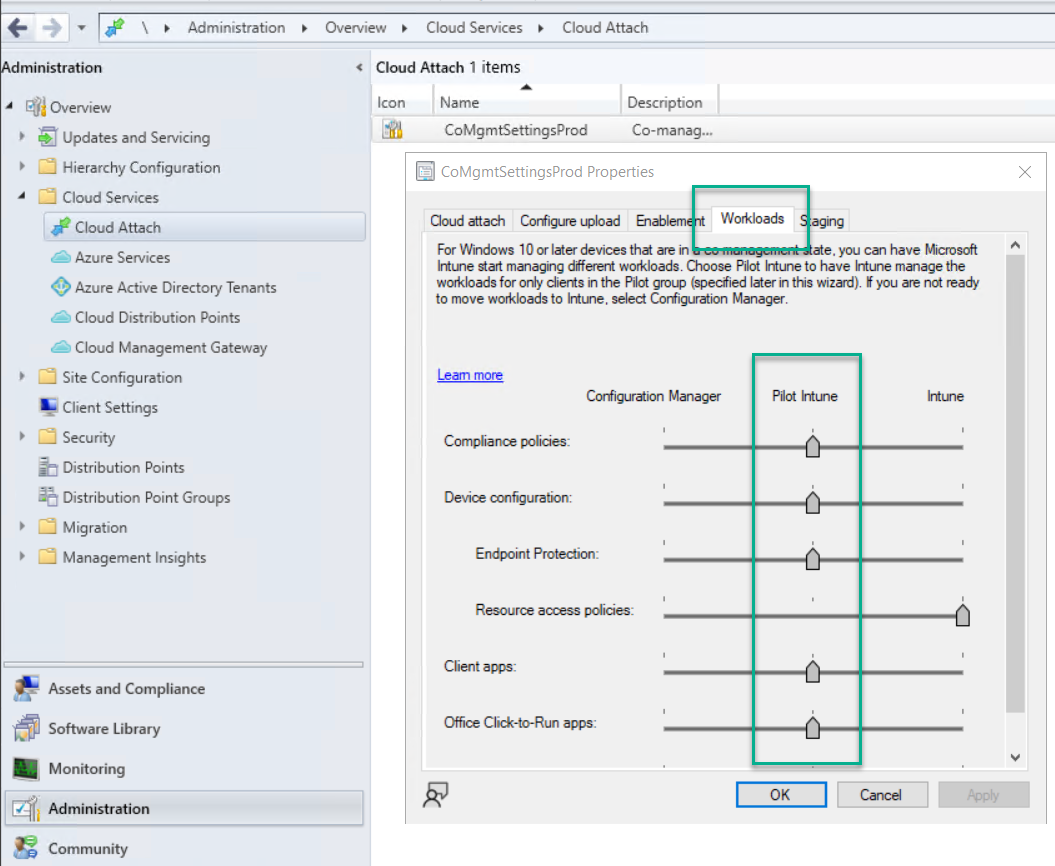 Workloads can be moved to Intune using the workload sliders

A phased approach can work by moving the slider to the Pilot Intune setting
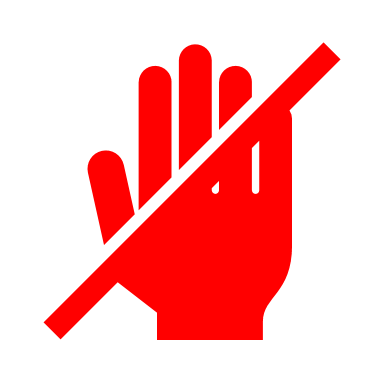 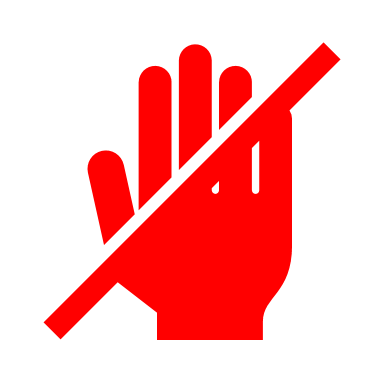 March 2022 - Resource Access Policies: Company resource access includes email, certificate, VPN, Wi-Fi, and WHfB profileshttps://go.microsoft.com/fwlink/?linkid=2186198
[Speaker Notes: https://go.microsoft.com/fwlink/?linkid=2186198]
Moving Workloads
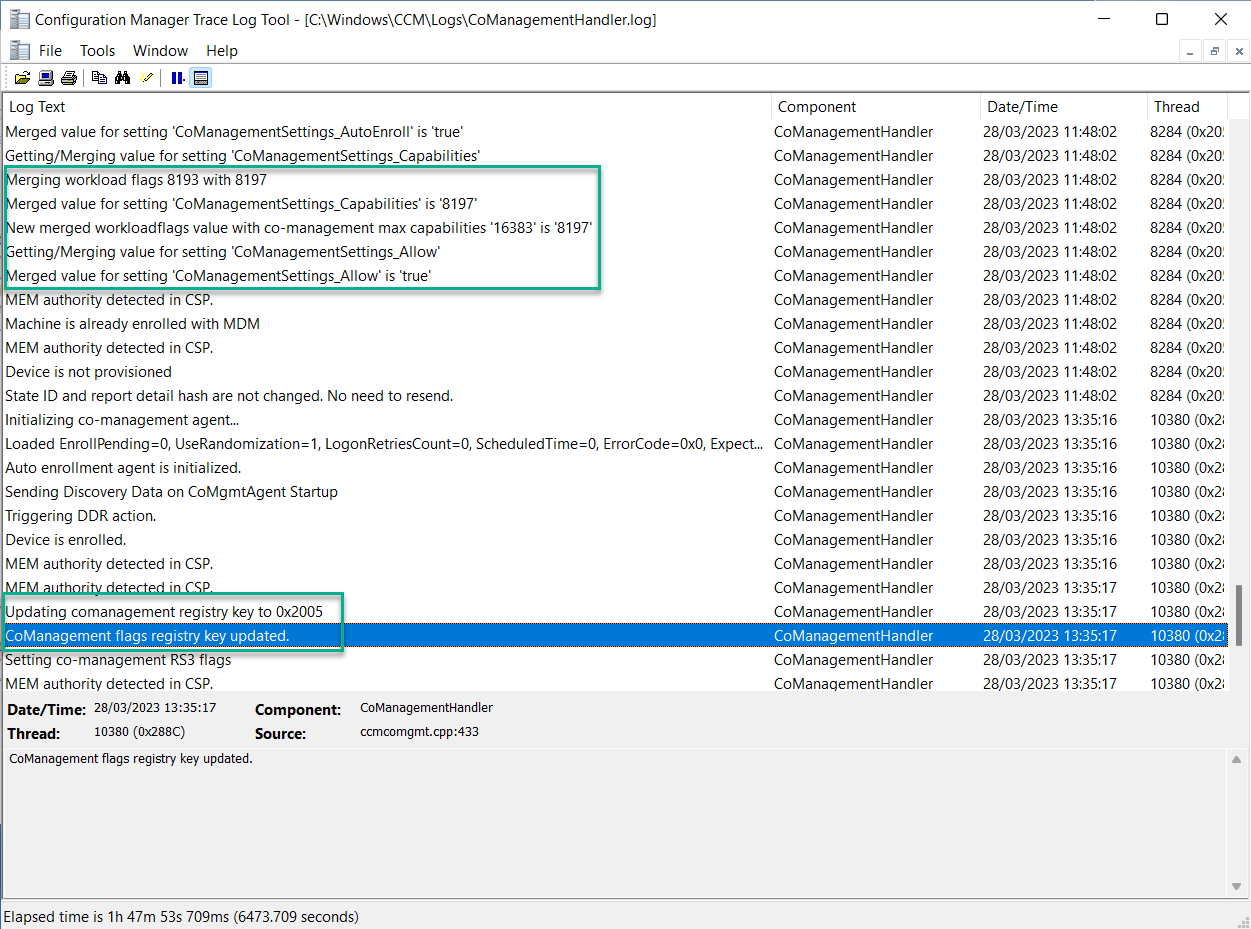 Workloads are calculated on the Client by merging a unique capability number which represents each workload
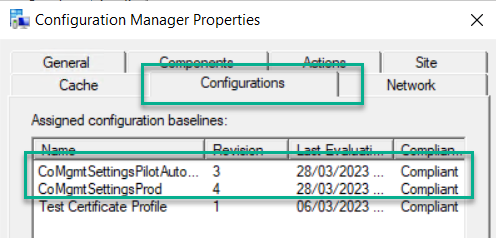 [Speaker Notes: https://go.microsoft.com/fwlink/?linkid=2186198]
Moving Workloads
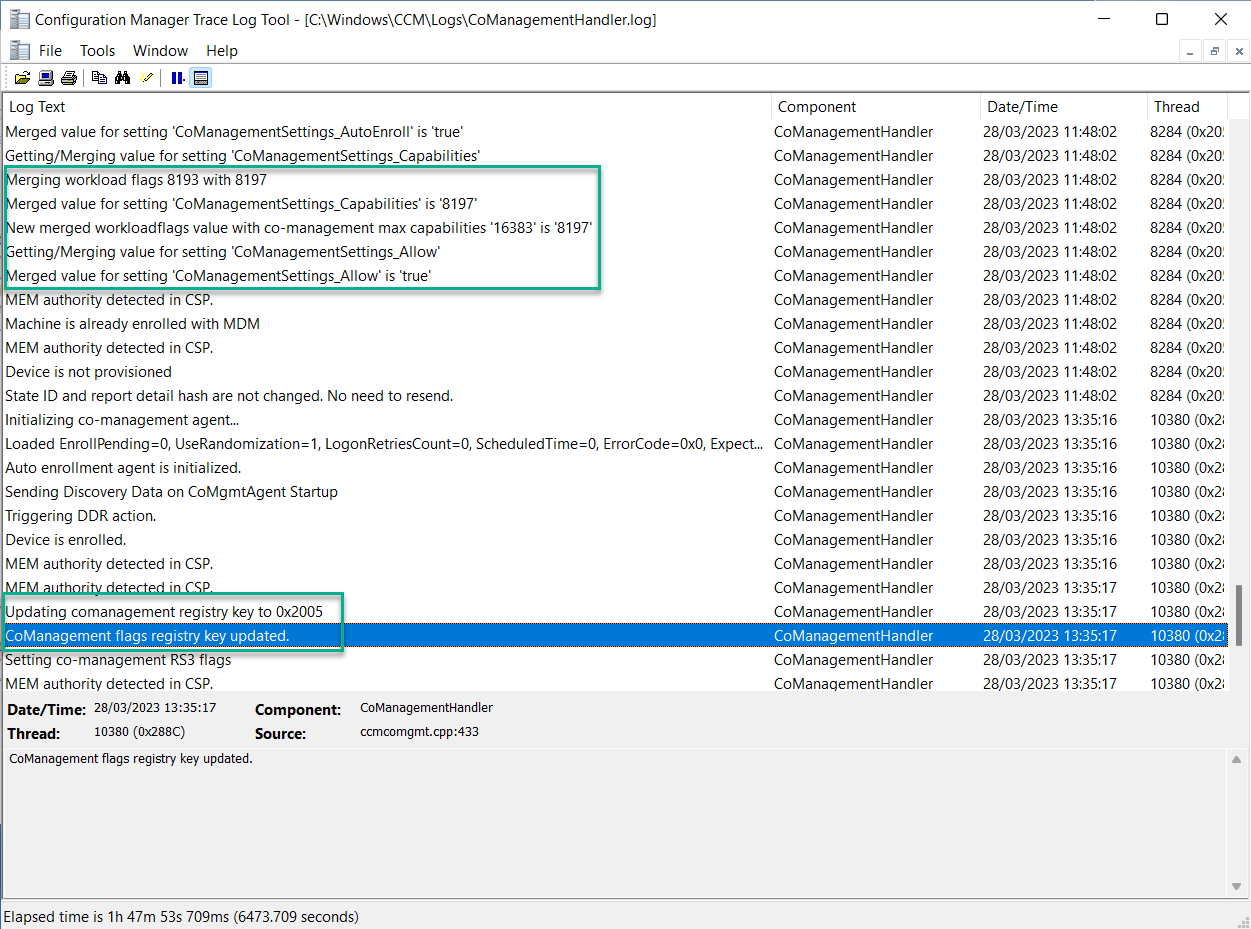 Workloads are calculated on the Client by merging a unique capability number which represents each workload
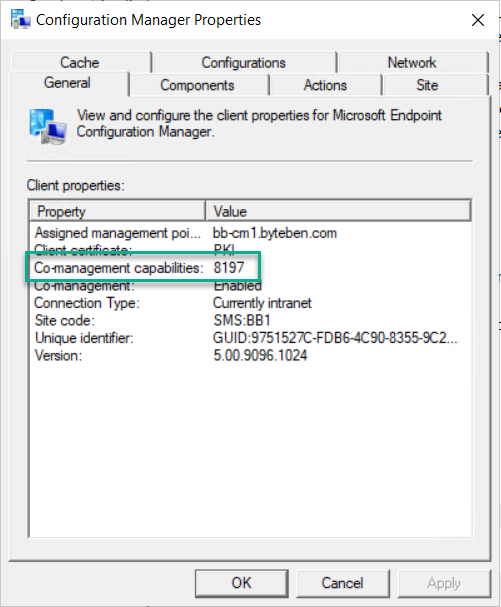 [Speaker Notes: https://go.microsoft.com/fwlink/?linkid=2186198]
Moving Workloads
Workload values changed in ConfigMgr 2111


Where do those numbers mean?
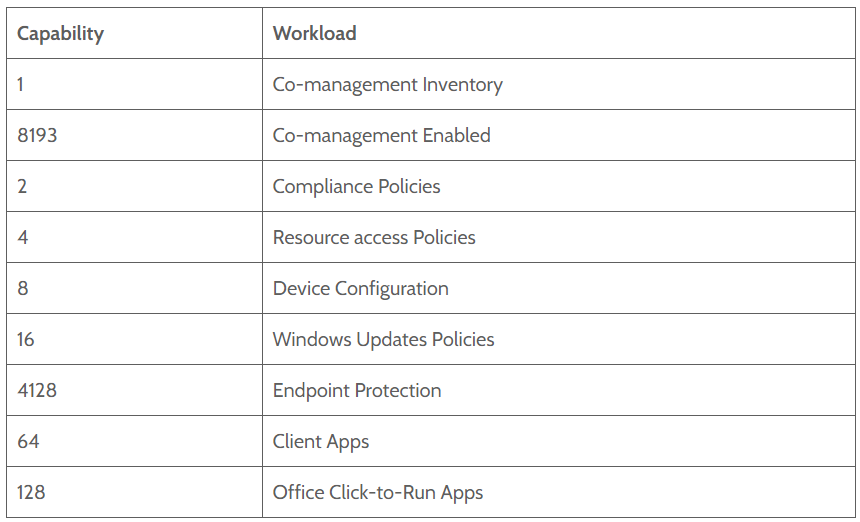 [Speaker Notes: https://go.microsoft.com/fwlink/?linkid=2186198]
Moving Workloads
Bitwise Operations
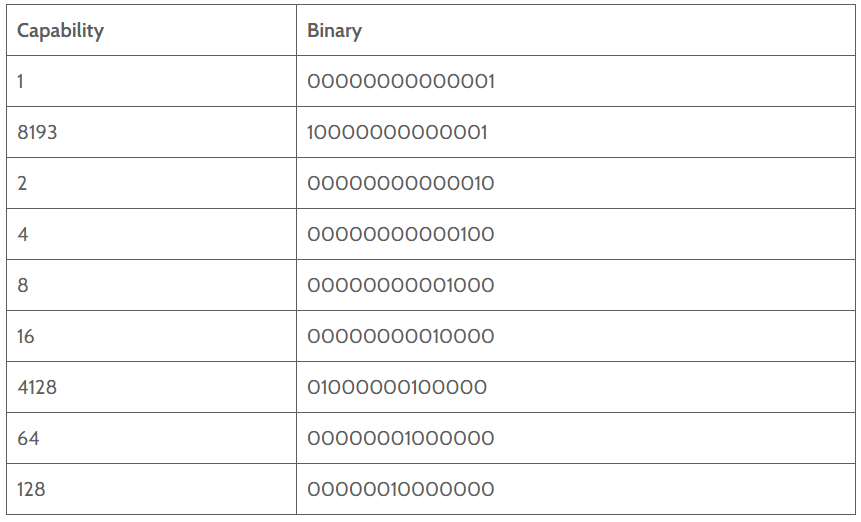 [Speaker Notes: https://go.microsoft.com/fwlink/?linkid=2186198]
Moving Workloads
We can perform a bitwise operation on multiple capability values to get a new capability value. What happens when we have “Co-management Enabled” (8193) and the “Compliance” (2) workload moved to Intune?

10000000000001 -bor 00000000000010 = 10000000000011

If we look at the bitwise calculation below, we are actually returning 1 when either one or both bits, in each corresponding column, equals 1

10000000000001
00000000000010
10000000000011 = 8195
[Speaker Notes: https://go.microsoft.com/fwlink/?linkid=2186198]
Moving Workloads
PowerShell is cool!

[flags()] Enum workloads {
        CoMgmt_Enabled = 8193
        Compliance_Policies = 2
        Resource_Access_Policies = 4
        Device_Configuration = 8
        Windows_Update_Policies = 16
        Client_Apps = 64
        Office_Click2Run_Apps = 128
        Endpoint_Protection = 4128
    }
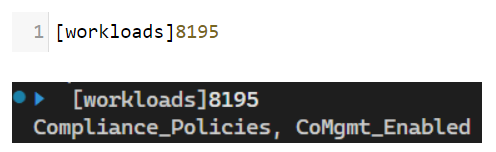 [Speaker Notes: https://go.microsoft.com/fwlink/?linkid=2186198]
Moving Workloads
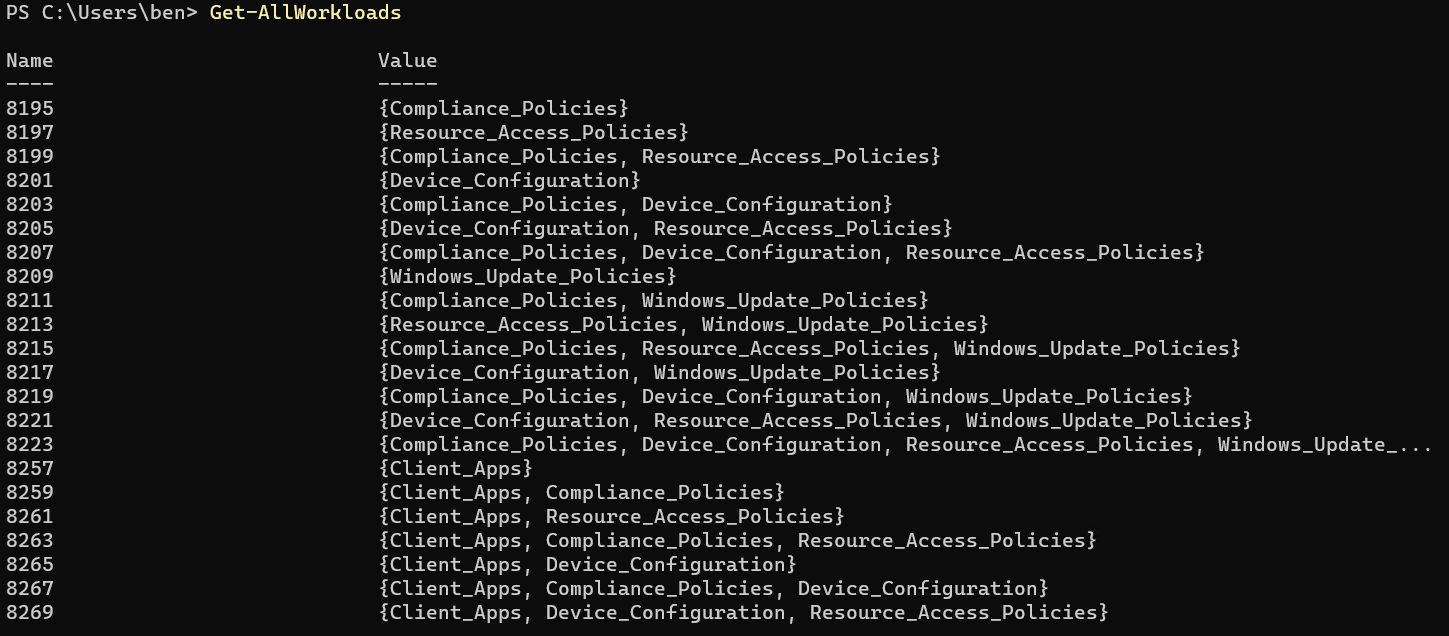 https://MSendpointMgr.com/2023/02/04/co-management-workloads-capabilities/
[Speaker Notes: https://go.microsoft.com/fwlink/?linkid=2186198]
Moving Workloads
AdminUI.CoManagement.dll
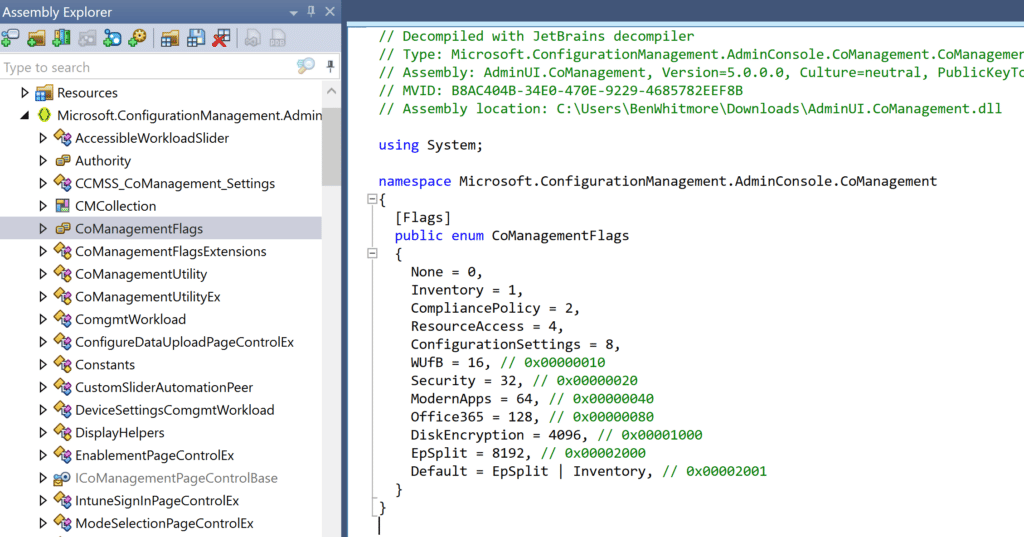 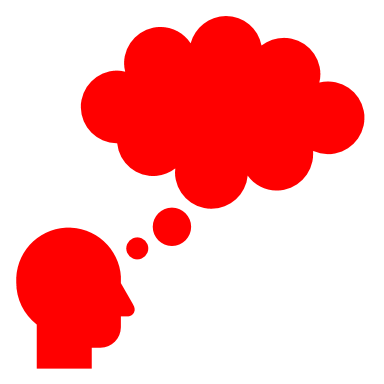 [Speaker Notes: https://go.microsoft.com/fwlink/?linkid=2186198]
Moving Workloads
The Endpoint Protection split in ConfigMgr 2111+ is made up from Disk Encryption (4096) and Security (32). There is some masking of the split in the code, we can still not see the Endpoint Protection / Disk Encryption split in the Workload sliders in ConfigMgr UI
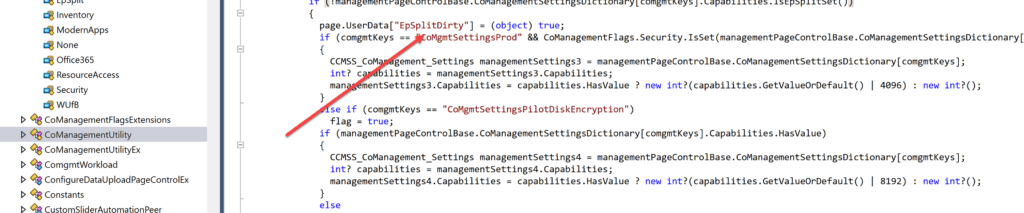 [Speaker Notes: https://go.microsoft.com/fwlink/?linkid=2186198]
Moving Workloads
App Workloads
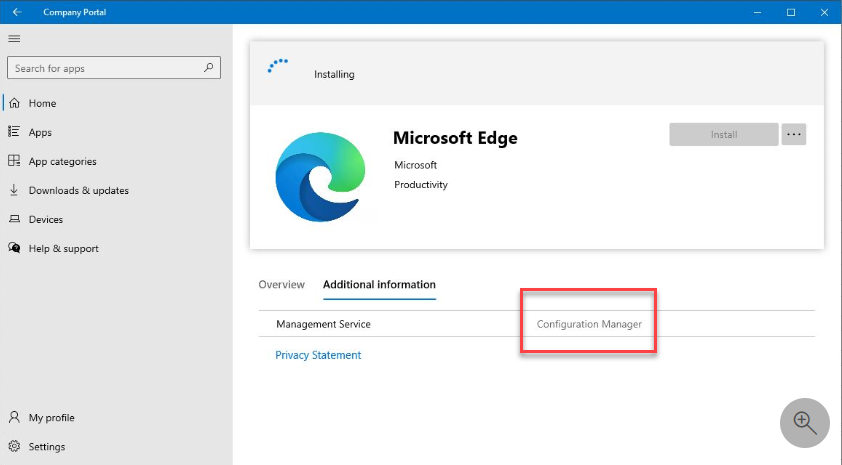 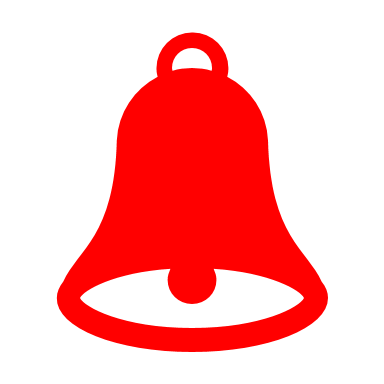 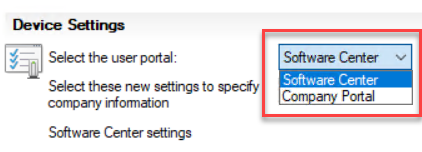 [Speaker Notes: https://go.microsoft.com/fwlink/?linkid=2186198]
Moving Workloads
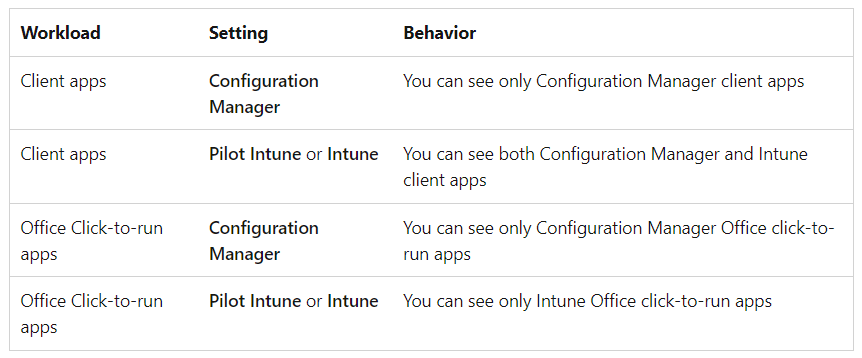 [Speaker Notes: https://go.microsoft.com/fwlink/?linkid=2186198]
Moving Workloads
Office C2R Apps

OfficeMgmtCOM = True means updates are coming from ConfigMgr
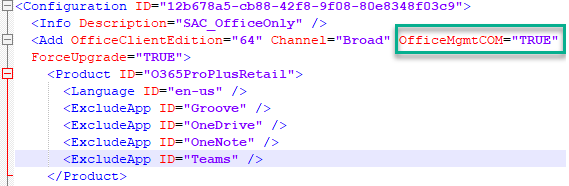 [Speaker Notes: Office 365 updates stop working when workloads are switched to Intune (byteben.com)]
Moving Workloads
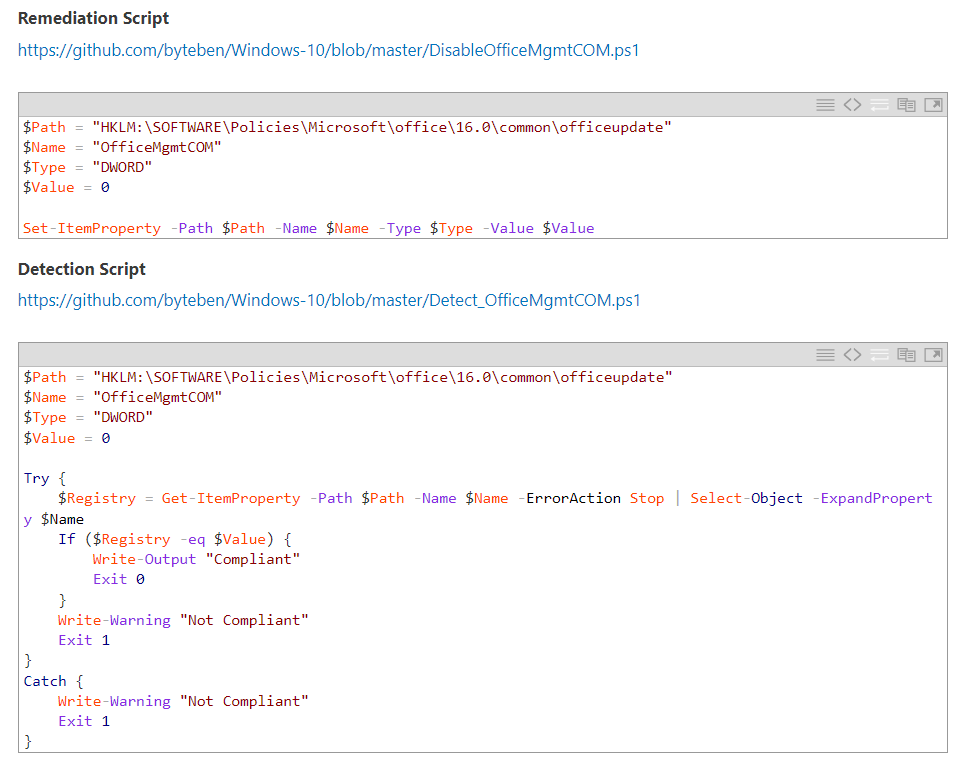 Office C2R Apps (Fix)

Reinstall with a new XML or update the registry


https://byteben.com/bb/office-365-updates-stop-working-when-workloads-are-switched-to-intune/
[Speaker Notes: Office 365 updates stop working when workloads are switched to Intune (byteben.com)]
Moving Workloads
Windows Updates
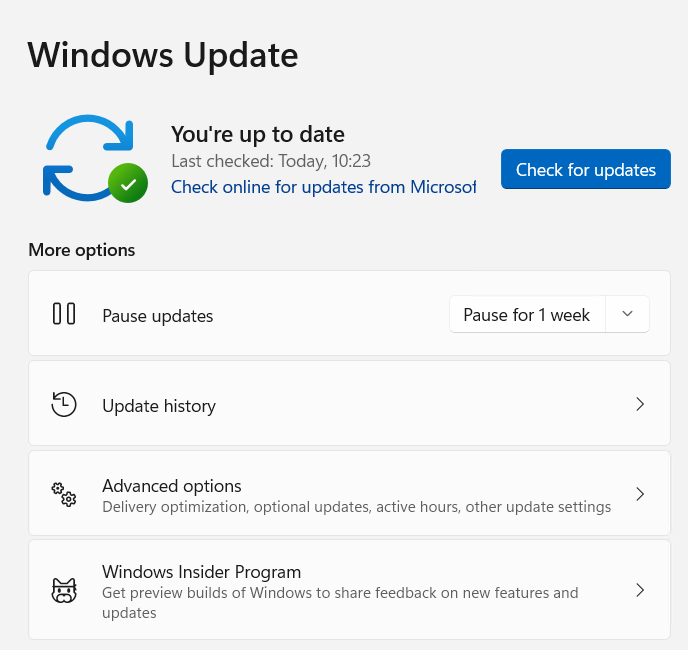 [Speaker Notes: https://go.microsoft.com/fwlink/?linkid=2186198]
Moving Workloads
Windows Update – Registry before a workload move
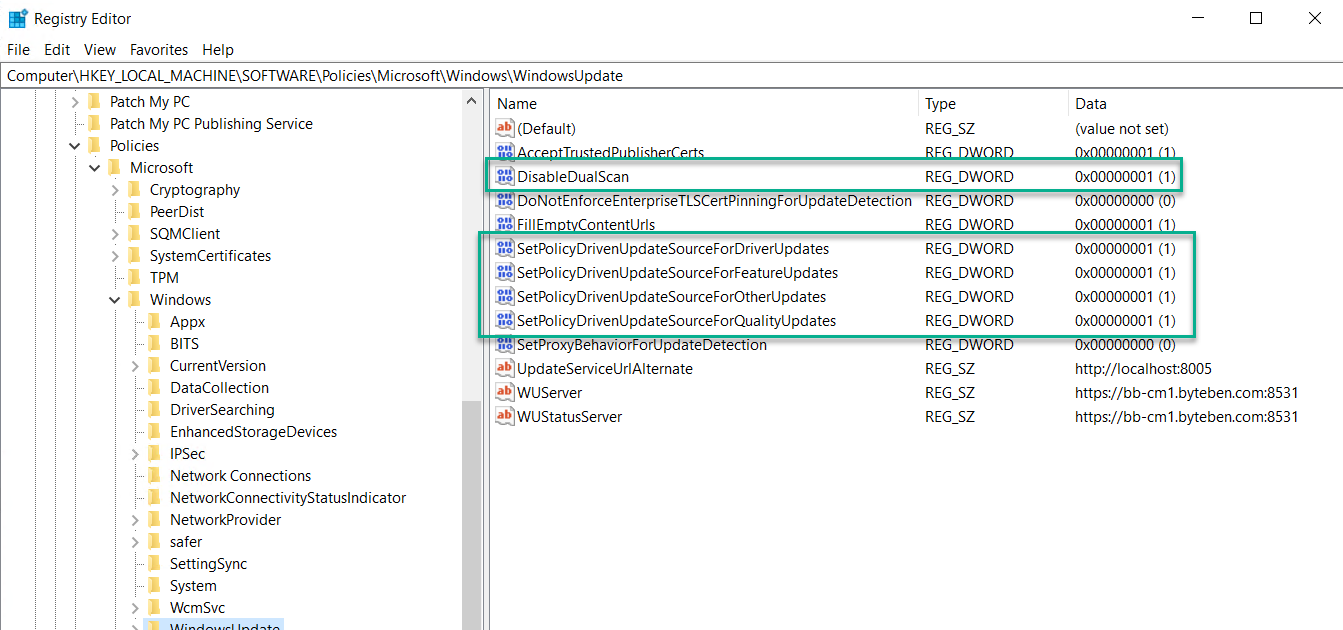 [Speaker Notes: https://go.microsoft.com/fwlink/?linkid=2186198]
Moving Workloads
Windows Update – Workload Move
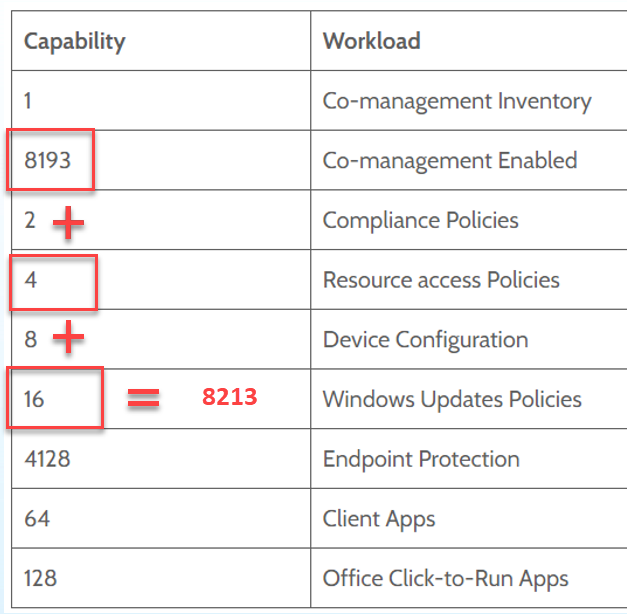 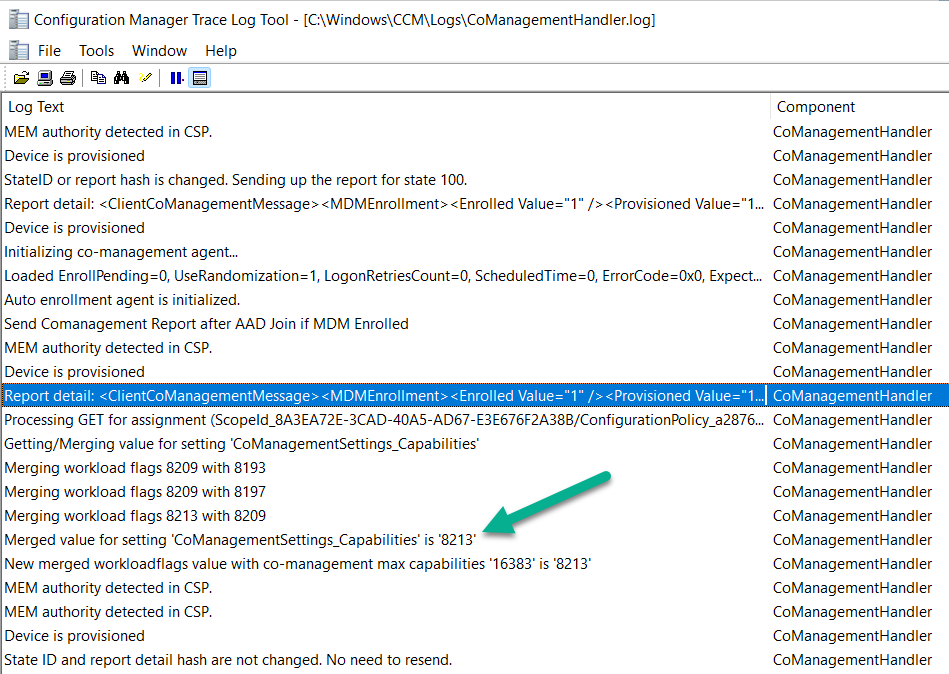 [Speaker Notes: https://go.microsoft.com/fwlink/?linkid=2186198]
Moving Workloads
Windows Update – Workload Move Windows 10
Did it work?
(New-Object -ComObject "Microsoft.Update.ServiceManager").services | Select Name, IsDefaultAUService
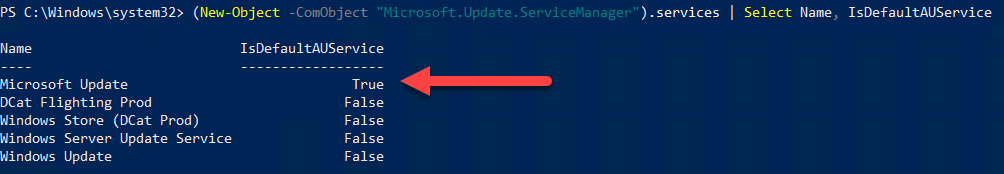 [Speaker Notes: https://go.microsoft.com/fwlink/?linkid=2186198]
Moving Workloads
Windows 10

Workloads are moved to WU, DualScan is enabled so my expectation is I can install 3rd party updates from WSUS

DualScan appears to override Scan Source on W10 (which is still set to 0)
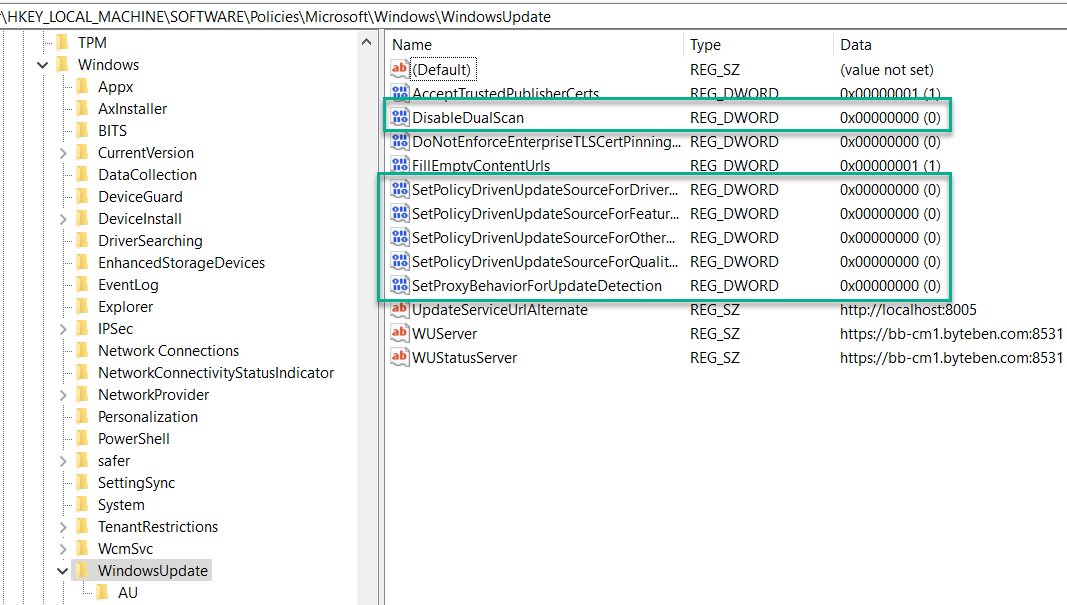 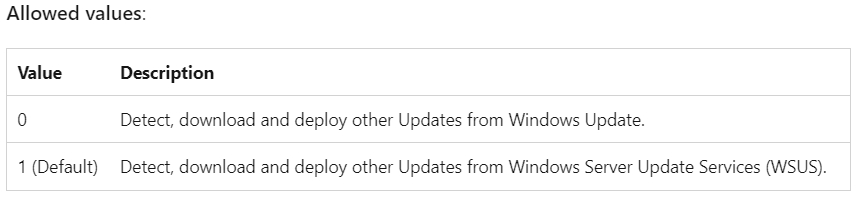 [Speaker Notes: https://go.microsoft.com/fwlink/?linkid=2186198]
Moving Workloads
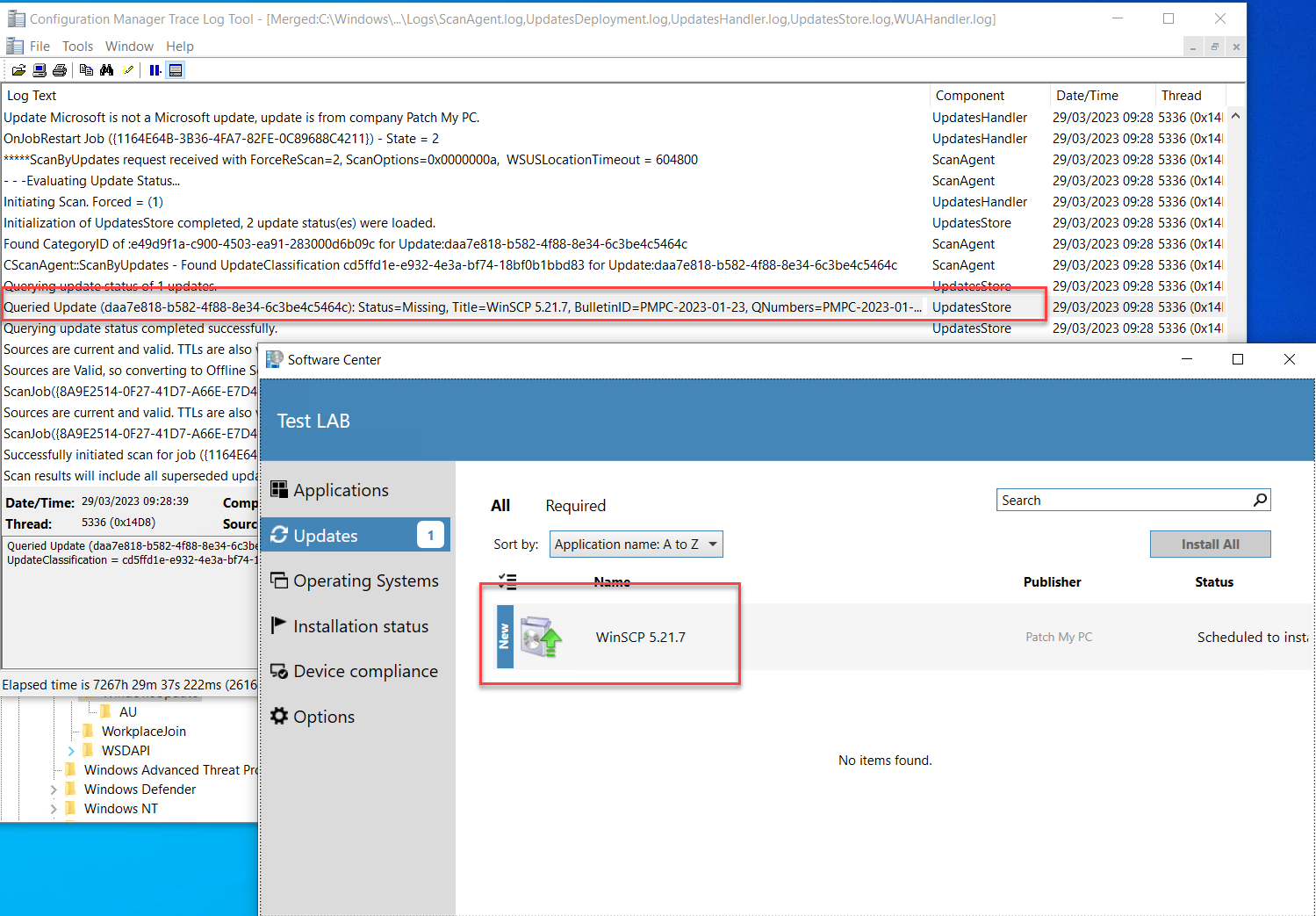 [Speaker Notes: https://go.microsoft.com/fwlink/?linkid=2186198]
Moving Workloads
Windows Update – Workload Move Windows 11
Did it work?
(New-Object -ComObject "Microsoft.Update.ServiceManager").services | Select Name, IsDefaultAUService
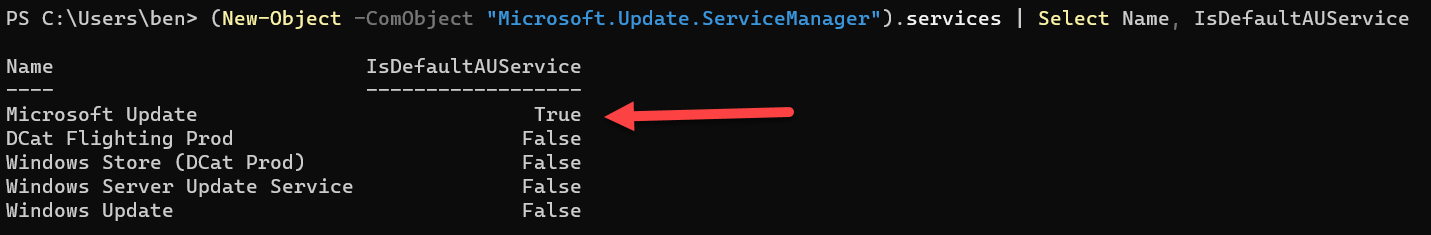 [Speaker Notes: https://go.microsoft.com/fwlink/?linkid=2186198]
Moving Workloads
Windows 11

DualScan is enabled so my expectation is I can install 3rd party updates from WSUS

But the docs say DualScan is not supported in Windows11?
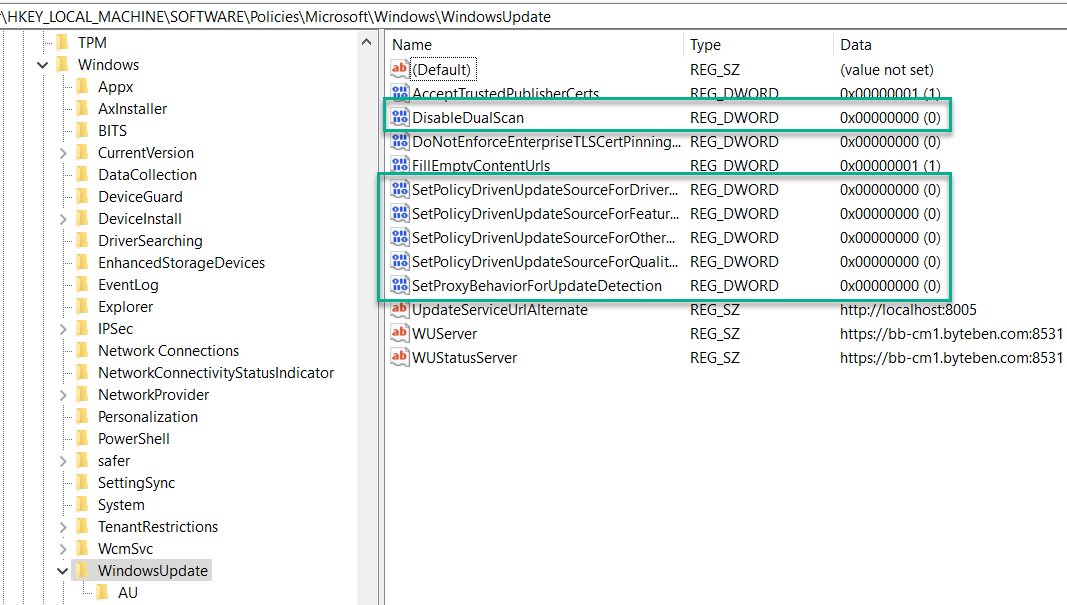 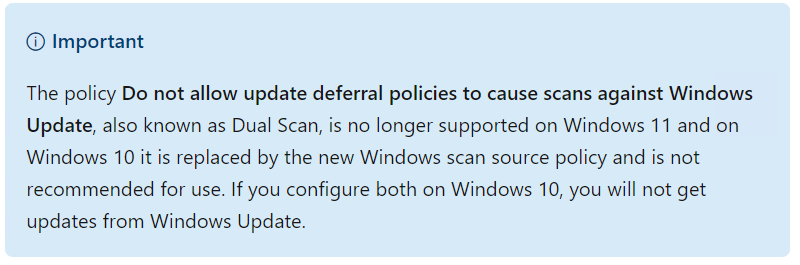 [Speaker Notes: https://learn.microsoft.com/en-us/windows/deployment/update/wufb-wsus]
Moving Workloads
Windows 11

3rd party updates are scanning against WSUS as expected
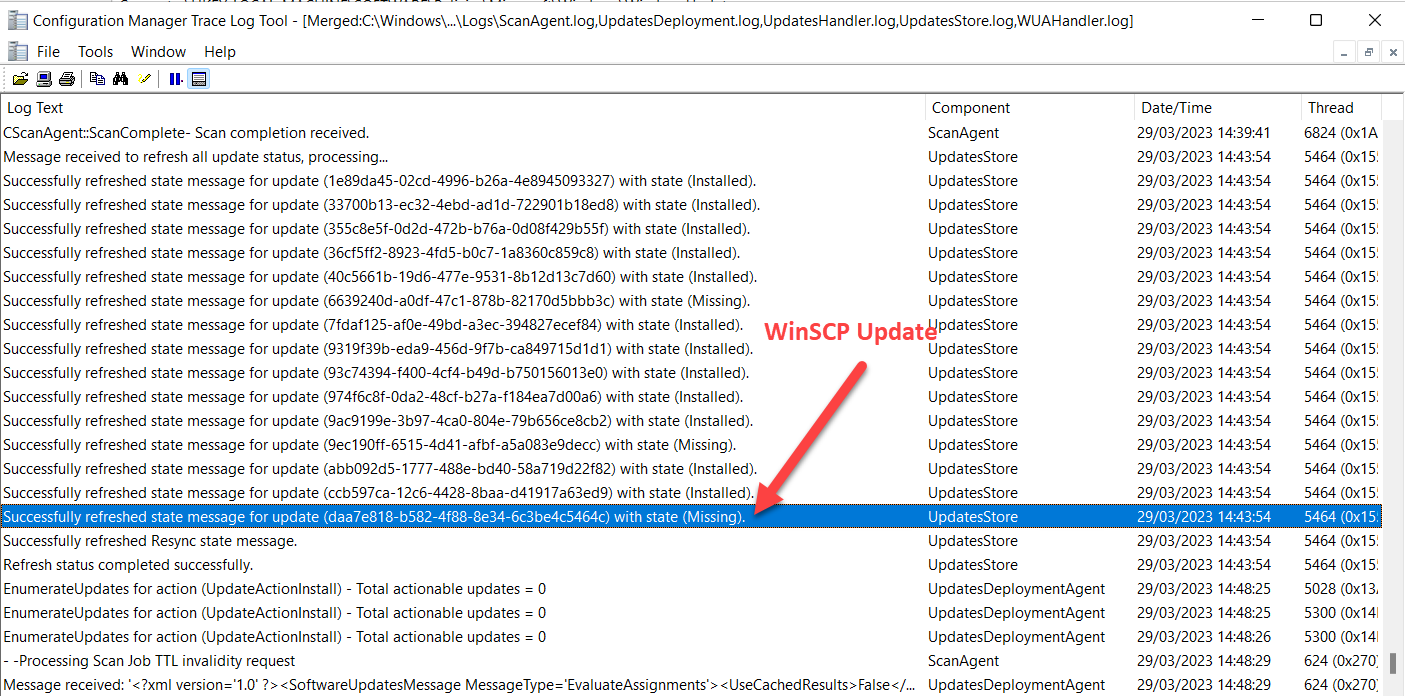 [Speaker Notes: https://go.microsoft.com/fwlink/?linkid=2186198]
Moving Workloads
More Insight

Some legacy settings can prevent Windows Updates from working when the WU workload is moved
[Speaker Notes: https://go.microsoft.com/fwlink/?linkid=2186198]
Moving Workloads
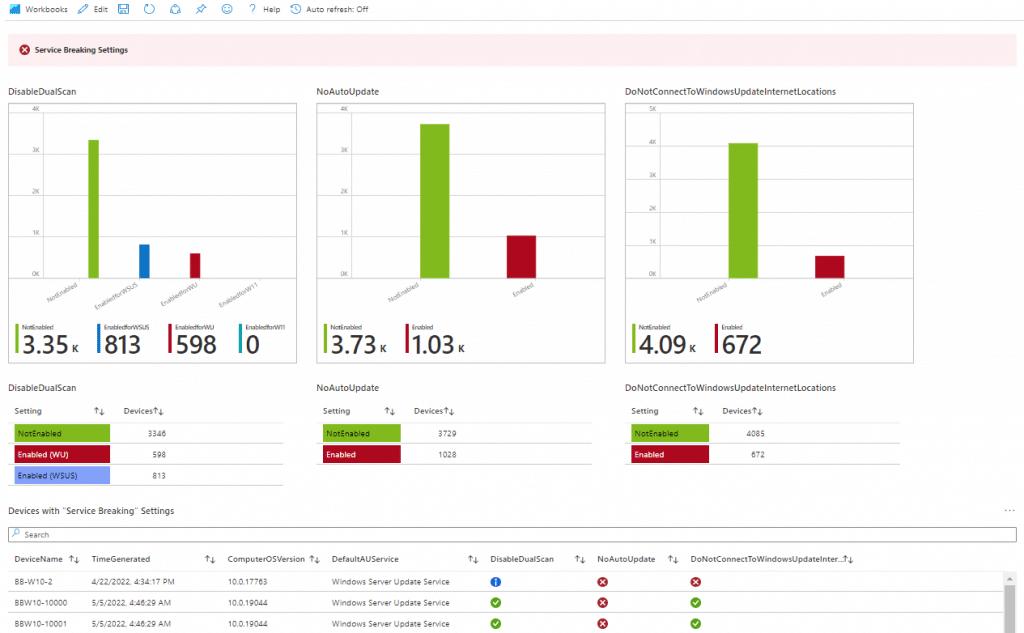 More Insight

Some legacy settings can prevent Windows Updates from working when the WU workload is moved
https://MSEndpointMgr.com/2022/05/13/windows-update-settings-compliance/
[Speaker Notes: https://go.microsoft.com/fwlink/?linkid=2186198]
Moving Workloads
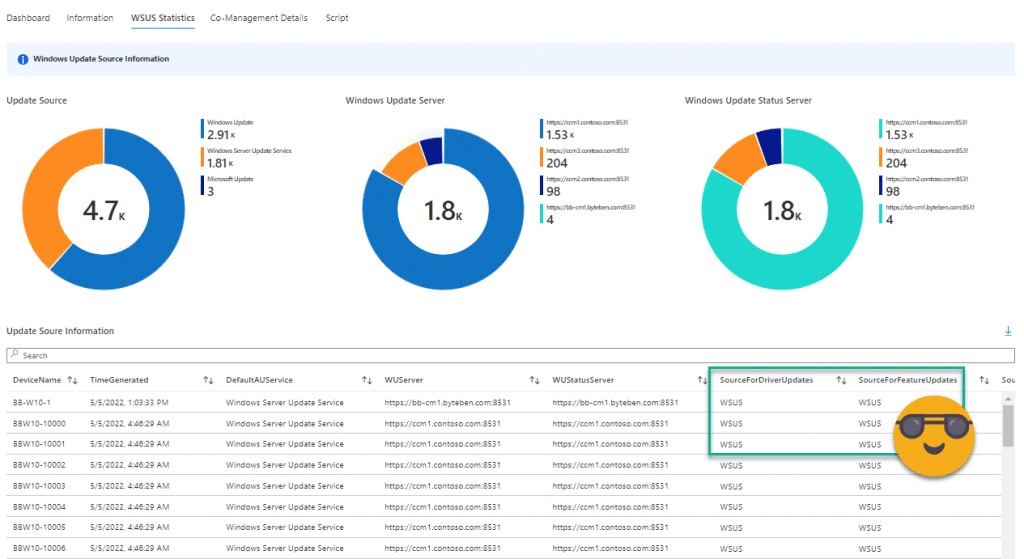 https://MSEndpointMgr.com/2022/05/13/windows-update-settings-compliance/
[Speaker Notes: https://go.microsoft.com/fwlink/?linkid=2186198]
Moving Workloads
Autopatch

Windows Autopatch fully supports co-management. The following co-management requirements apply:

ConfigMgr must be cloud-attached with Intune (co-management) and must have the following co-management workloads enabled:
Set the Windows Update policies workload to Pilot Intune or Intune
Set the Device configuration workload to Pilot Intune or Intune
Set the Office Click-to-Run apps workload to Pilot Intune or Intune


https://learn.microsoft.com/en-us/windows/deployment/windows-autopatch/prepare/windows-autopatch-prerequisites
Q and A